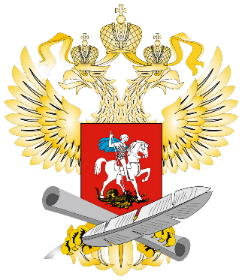 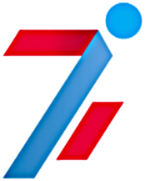 Министерство просвещения Российской Федерации
ФГБУ «ФЕДЕРАЛЬНЫЙ ЦЕНТР ОРГАНИЗАЦИОННО-МЕТОДИЧЕСКОГО ОБЕСПЕЧЕНИЯ ФИЗИЧЕСКОГО ВОСПИТАНИЯ»
Федеральный ресурсный центр развития дополнительного образования детей физкультурно-спортивной направленности
22 мая 2020 г.
ВСЕРОССИЙСКИЙ ОБУЧАЮЩИЙ СЕМИНАР

«Создание безопасной   среды на занятиях физической культурой 
и спортом в общеобразовательных организациях Российской Федерации» 
Методы, формы и средства её формирования
Грибачева Марина Анатольевна –заместитель директора ФГБУ «ФЦОМОФВ»,
руководитель ФРЦ  ФГБУ «ФЦОМОФВ», кпн, ОФК.
…..под безопасностью подразумевают состояние или положение  потенциальной жертвы, когда для неё нет опасности (угрозы), т.е. изменений свойств в худшую сторону, прежде всего для жизни и здоровья.
Из толкового словаря С.И.Ожегова: безопасность – отсутствие опасностей, сохранность, надежность. 
          Безопасность — это "состояние защищенности жизненно важных интересов личности, общества и государства от внутренних и внешних угроз" (Ст. 1 Закона Российской Федерации от 5 марта 1992 г. № 2446—I "О безопасности"). 
• Образовательная среда - совокупность факторов, формируемых укладом жизнедеятельности школы: материальные ресурсы школы, организация учебного процесса, питания, медицинской помощи, психологический климат и др.
………ЕСЛИ   ЗА   МЕРУ ВОЗМОЖНОЙ    ОПАСНОСТИ ВЗЯТЬ   КАТЕГОРИЮ РИСКА, ТО   БЕЗОПАСНОСТЬ МОЖНО   ХАРАКТЕРИЗОВАТЬ   КАК  СОСТОЯНИЕ, В КОТОРОМ  РИСК   ВОЗНИКНОВЕНИЯ  УГРОЗЫ  ЛИБО   ВОВСЕ   ОТСУТСТВУЕТ,  ЛИБО  РИСК ПРОЯВИВШЕЙСЯ   УГРОЗЫ   РАВНЯЕТСЯ   НУЛЮ,
       НО   ПОСКОЛЬКУ   ТАКОГО   СОСТОЯНИЯ   НЕ БЫВАЕТ, ТО   ИЗВЕСТНАЯ   СТЕПЕНЬ   ОПАСНОСТИ   ИЛИ   РИСКА   ПРИСУТСТВУЕТ ВСЕГДА   КОГДА   У   НАС   ЕСТЬ   ОЩУЩЕНИЕ  ИЛИ ИЛЛЮЗИЯ   ПОЛНОЙ    БЕЗОПАСНОСТИ.  
                              (А. Уолферс, политолог)
Анализ ресурсов образовательной деятельности по физической культуре и спорту
Общее кол-во обучающихся
15 141 046
Всего общеобразовательных  организаций 
39702
Специальная медицинская группа
«А» - 496 335 (3,3%)
«Б» - 296 008 (2,0%)
Основная группа здоровья 
11 038 609 
(72, 9%)
Подготовительная группа 
2 613 636
(17,3%)
Педагогические кадры 
88 943
учителей 
физической культуры
 75 323
инструкторов 
по физической культуре 
13 620
профессиональное образование в области физической культуры и спорта имеют
71 089 (95%)
высшее образование имеют – 59 722 (80%)
среднее образование имеют – 16 381(20%)
высшую квалификационную категорию имеют 
 24 156 (32%)
первую квалификационную категорию имеют 
31 167 (42%)
Спортивная материально-техническая база
Анализ процесса физического воспитания
на изучение учебного предмета «Физическая культура» в недельных учебных планах 3 часа, составило – 31 924 (80%),    2 часа – 8 038 (20%).
Эффективность образовательной деятельности
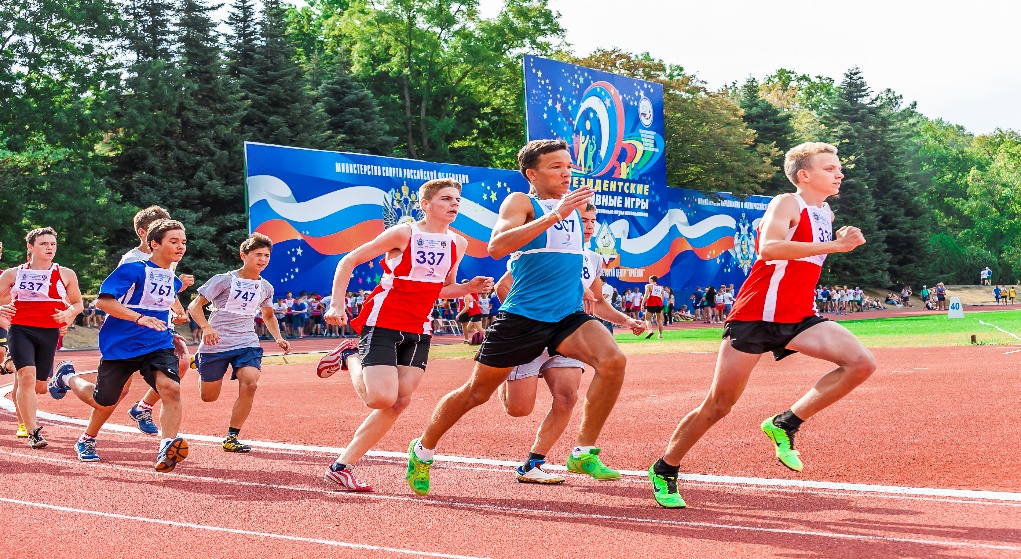 Анализ соревновательной деятельности обучающихся
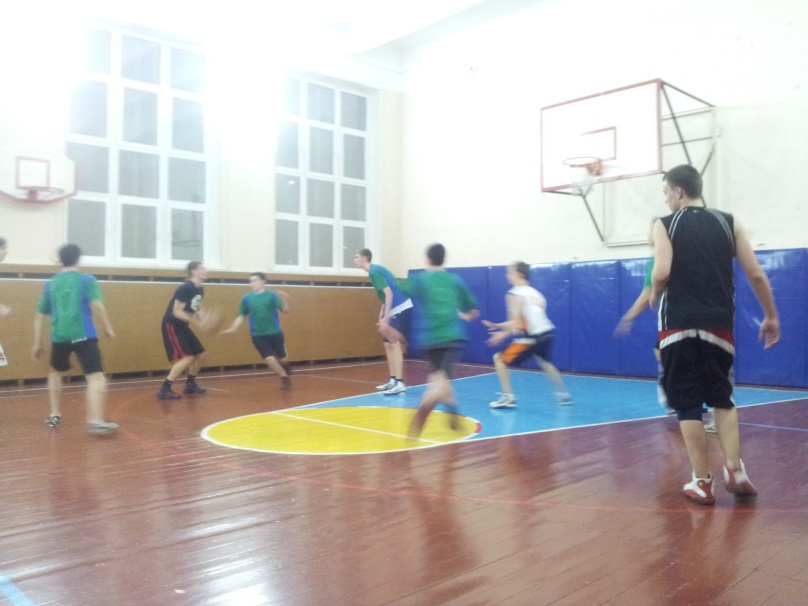 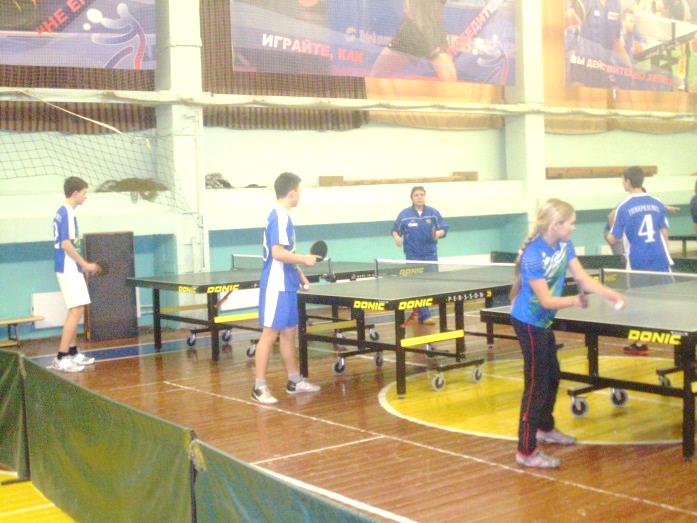 Места получения травм
Перемена
Соревнования
Раздевалка
Группа
6%
1%
2%
продлённого дня
1%
Дополнительные
занятия
3%
Бассейн
1%
Спортивная
площадка
Спортивный зал
15%
71%
Спортивный зал
Спортивная площадка
Бассейн
Дополнительные занятия
Соревнования
Раздевалка
Перемена
Группа продлённого дня
Виды травм
Прочее
7%
Тр. Позв.
5%
перелом
40%
Тр.головы
перелом
14%
ушибы
вывихи
растяж.
Тр.головы
Тр. Позв.
растяж.
Прочее
9%
вывихи
2%
ушибы
23%
Показатели травматизма по параллелям (классам) обучающихся
Макет образовательной среды на занятиях физической культурой и спортом
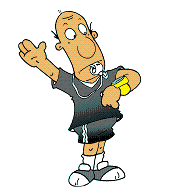 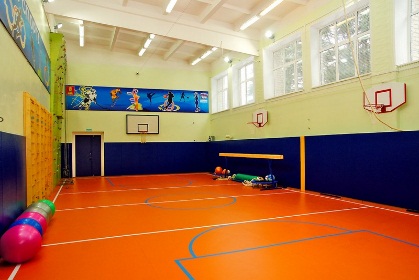 Соматическое и психическое  состояние
Спортивный зал,
 тренажерный зал, стадион, бассейн
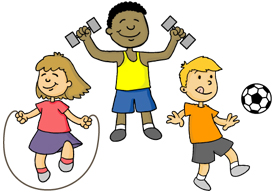 учитель
Спортивный инвентарь
одноклассники
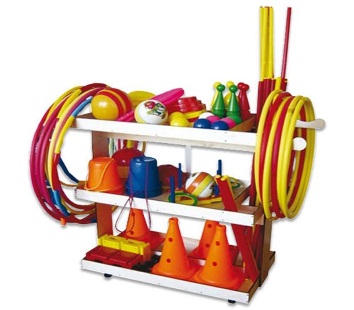 Семья
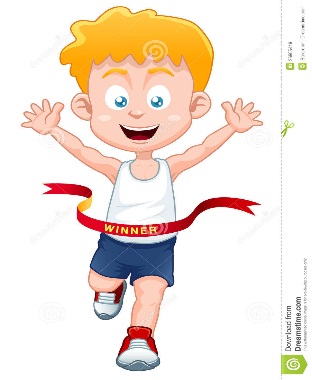 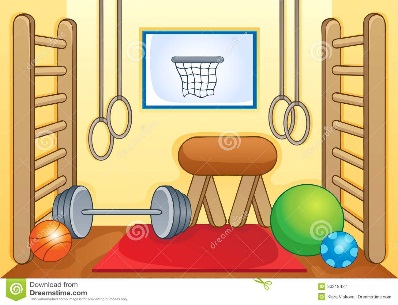 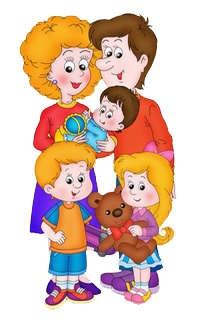 Спортивное оборудование
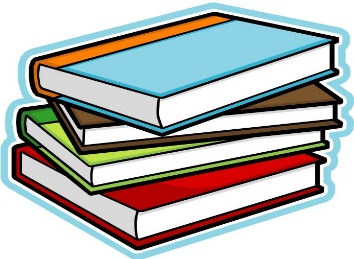 ученик
Образовательные программы
Администрация школы
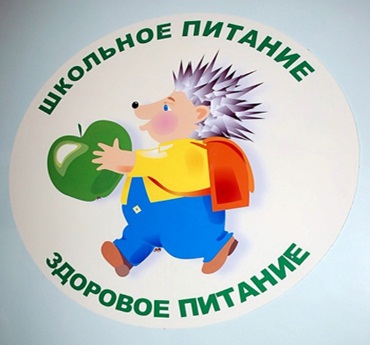 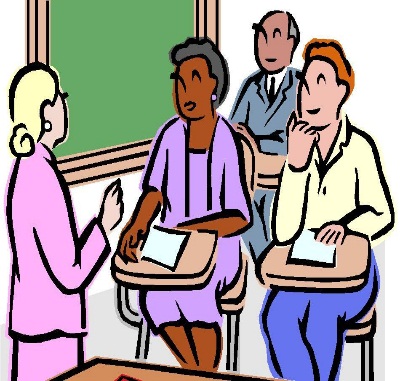 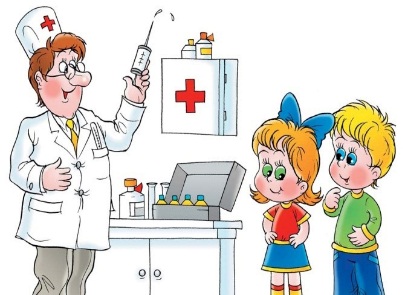 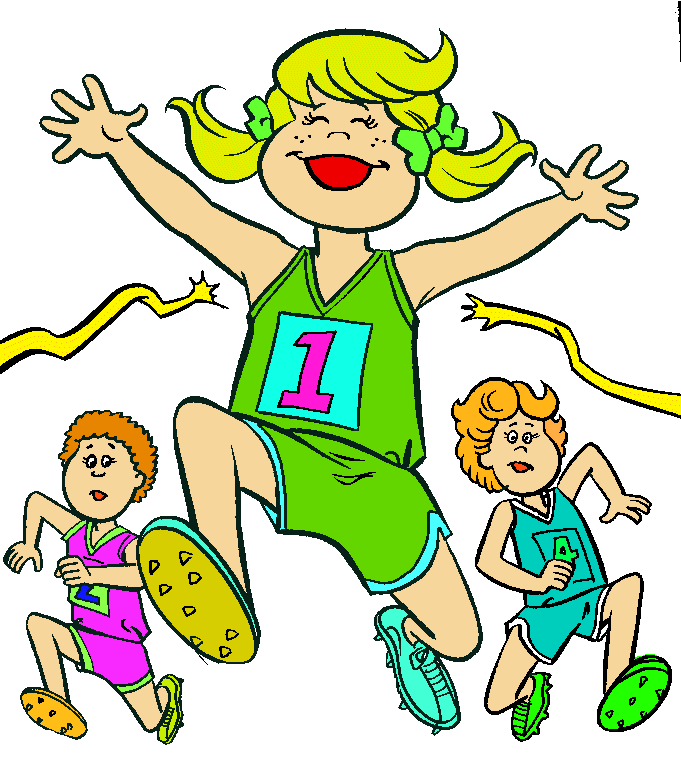 Внешкольные спортивные мероприятия
Медицинское обеспечение
Школьное питание
Обеспечение безопасности образовательной деятельности достигается при решении четырех основных задач:
1. идентификация опасных и вредных факторов;2. разработка соответствующих технических мероприятий и средств от опасных и вредных факторов;3. разработка организационных мероприятий по обеспечению безопасности учебного процесса и управление охраной труда в образовательной организации;4. подготовка к действиям в условиях проявления опасностей.
Модель достаточной безопасности
Безопасная среда
Рискообразующие факторы
=
географический (территориальный)
архитектурно-строительный
психолого-педагогический
технический
организационно-методический
санитарно-гигиенический
социальный
природно-климатический
экономический
АСПЕКТЫ  БЕЗОПАСНОСТИ
РИСКООБРАЗУЮЩИЕ ФАКТОРЫ
ГЕОГРАФИЧЕСКИЙ
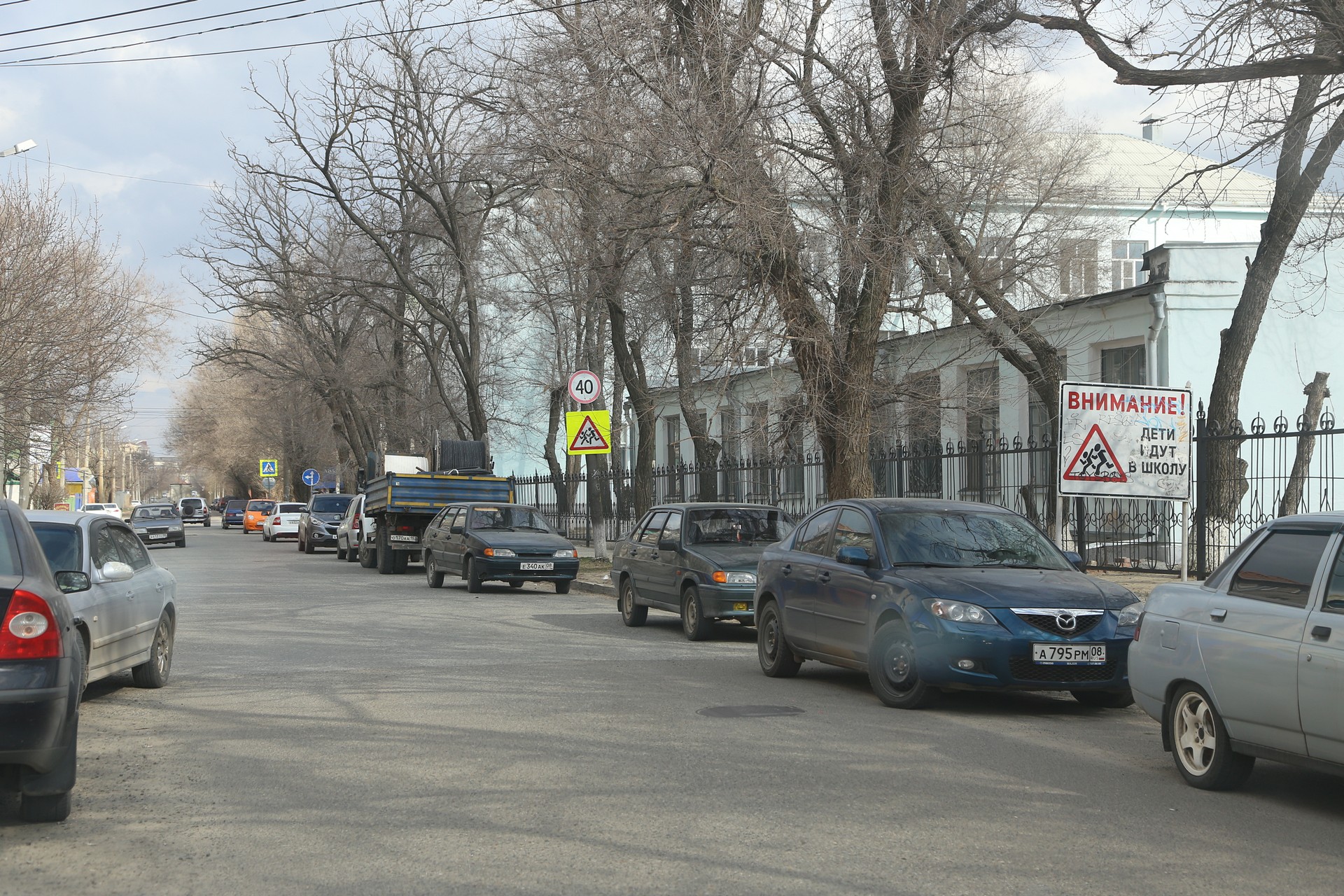 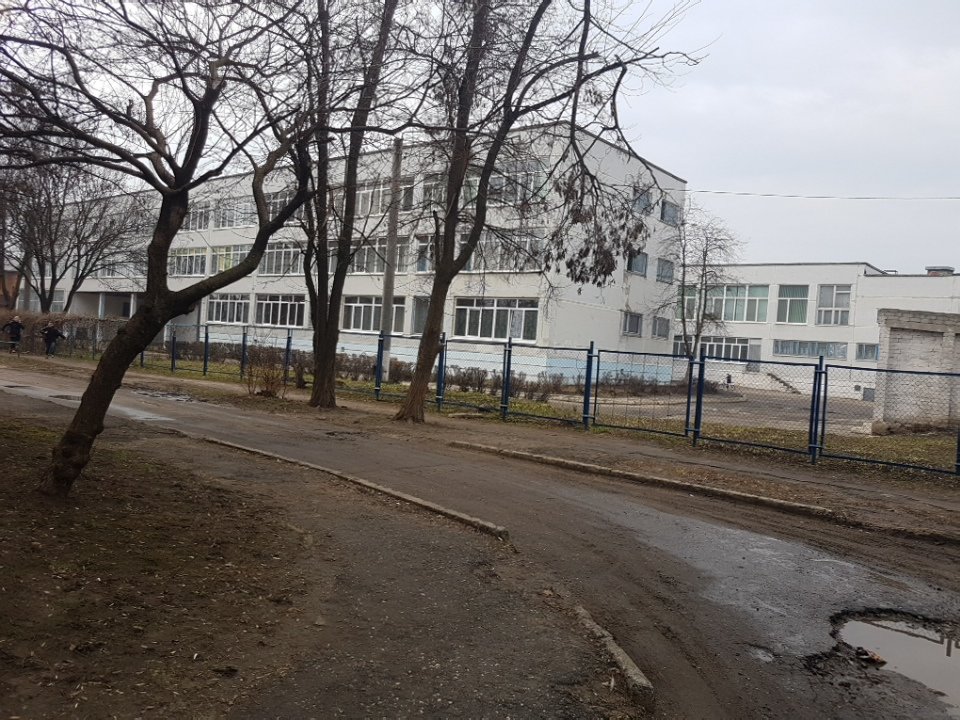 Дорога к школе
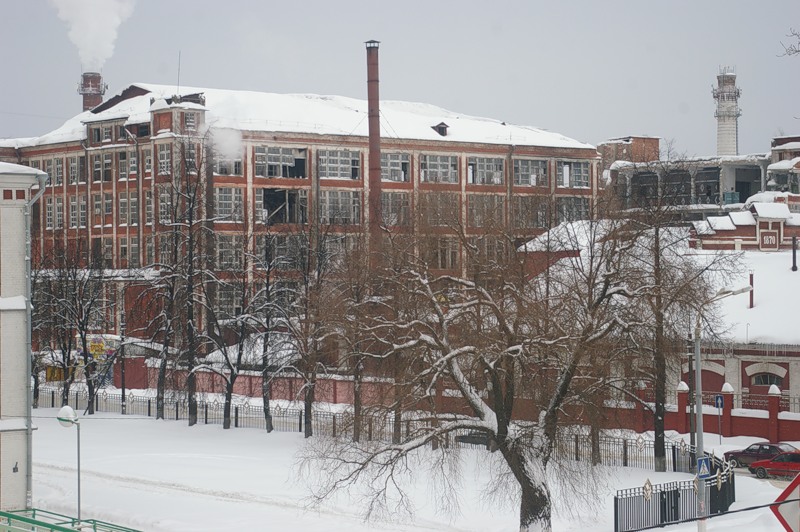 Школа через дорогу завод
Архитектурно-строительный
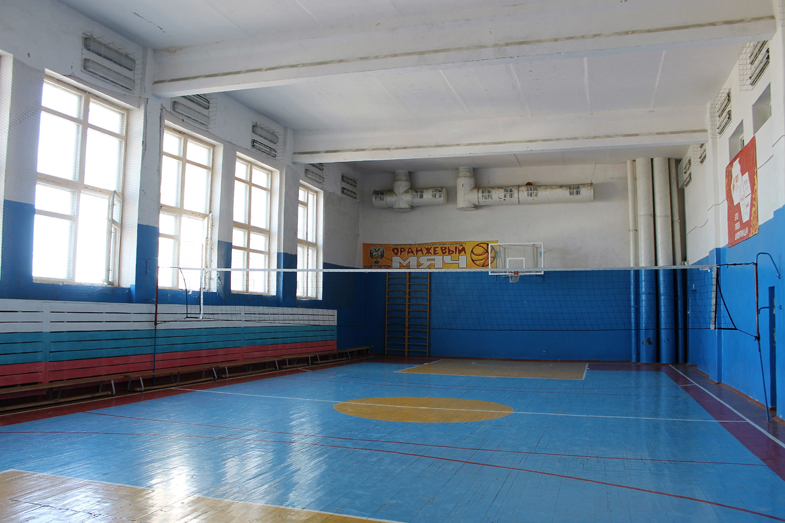 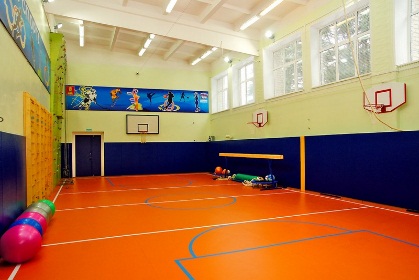 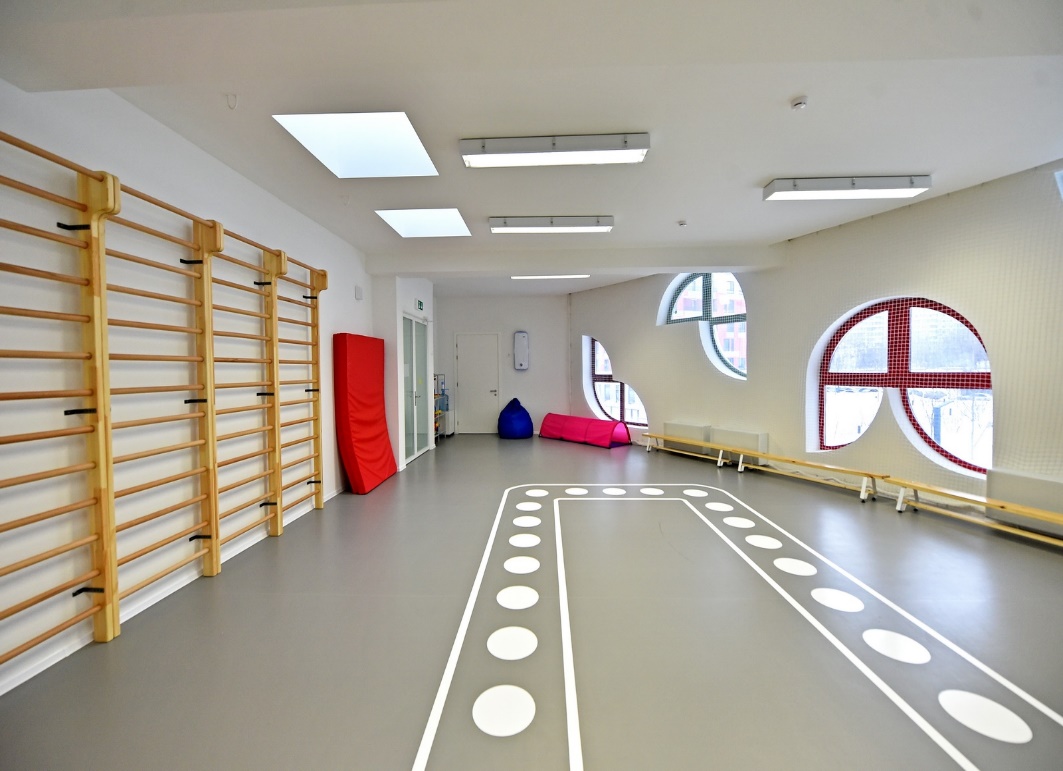 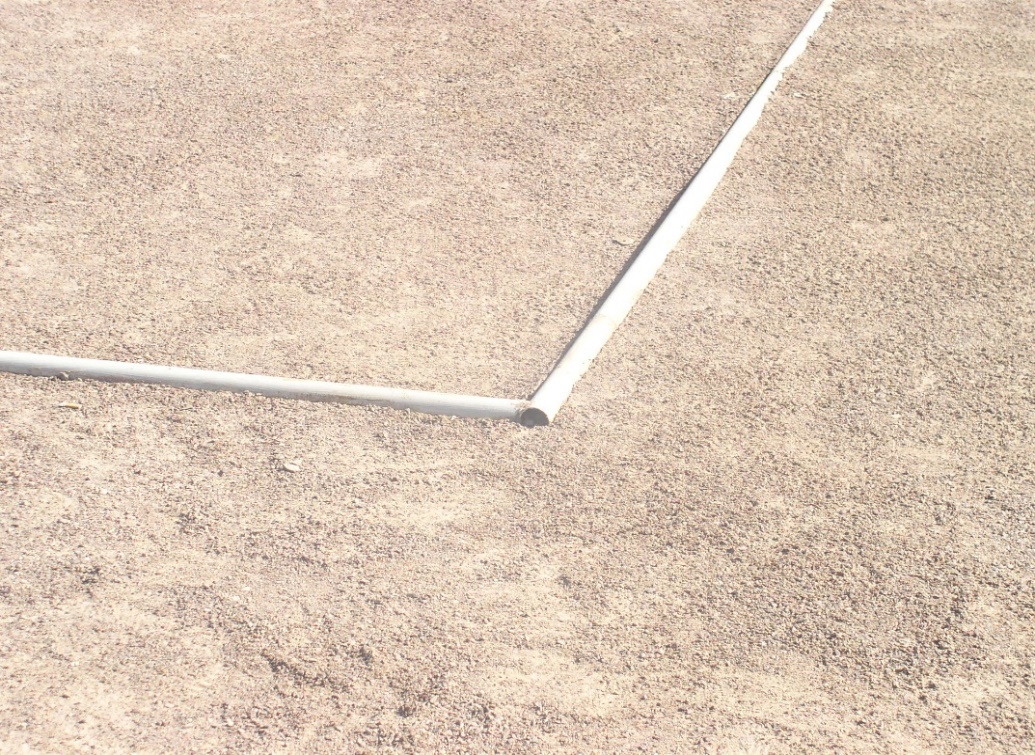 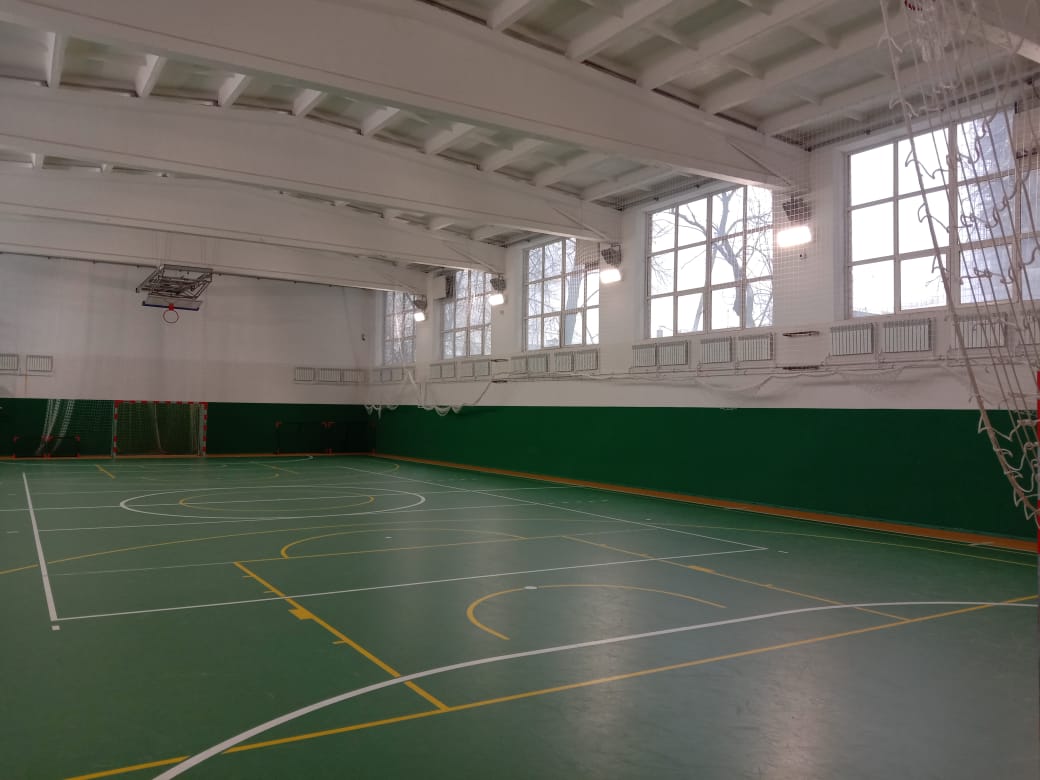 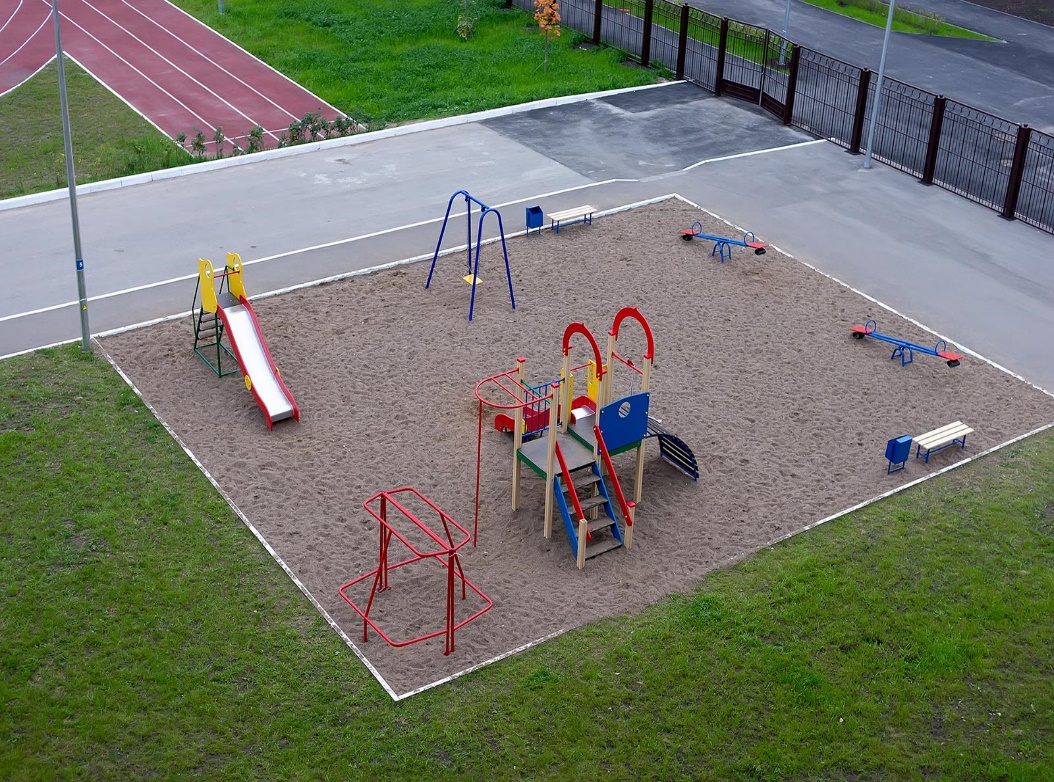 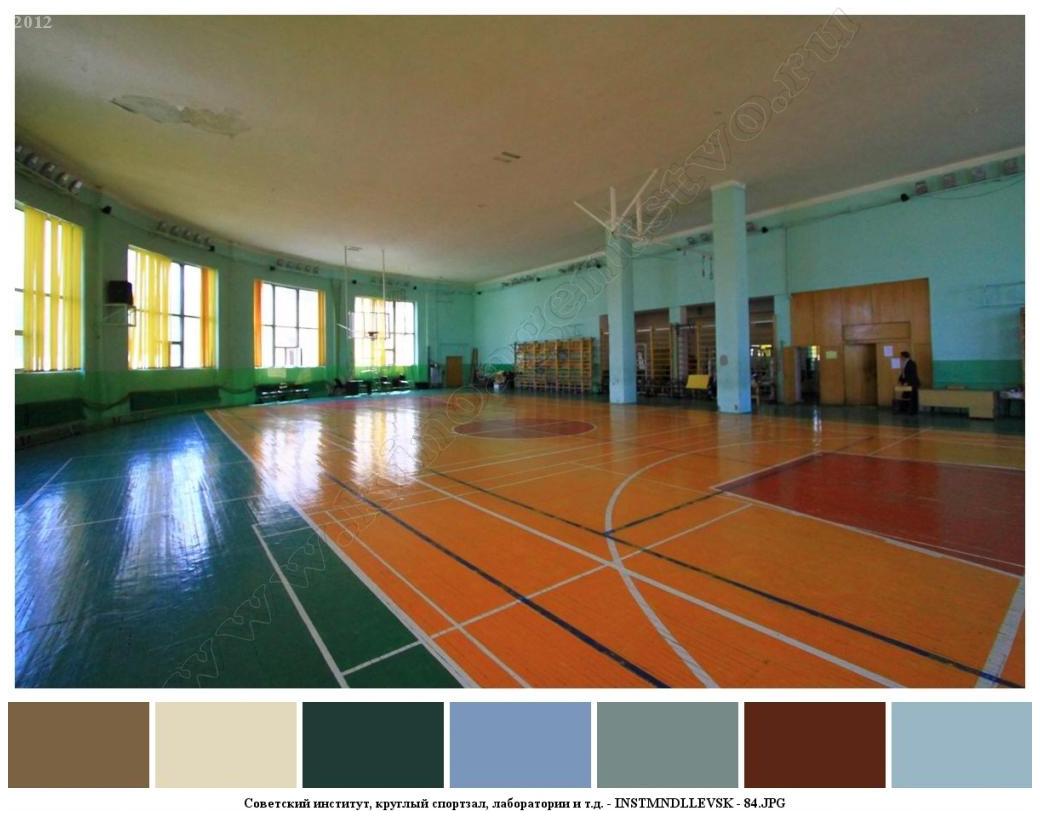 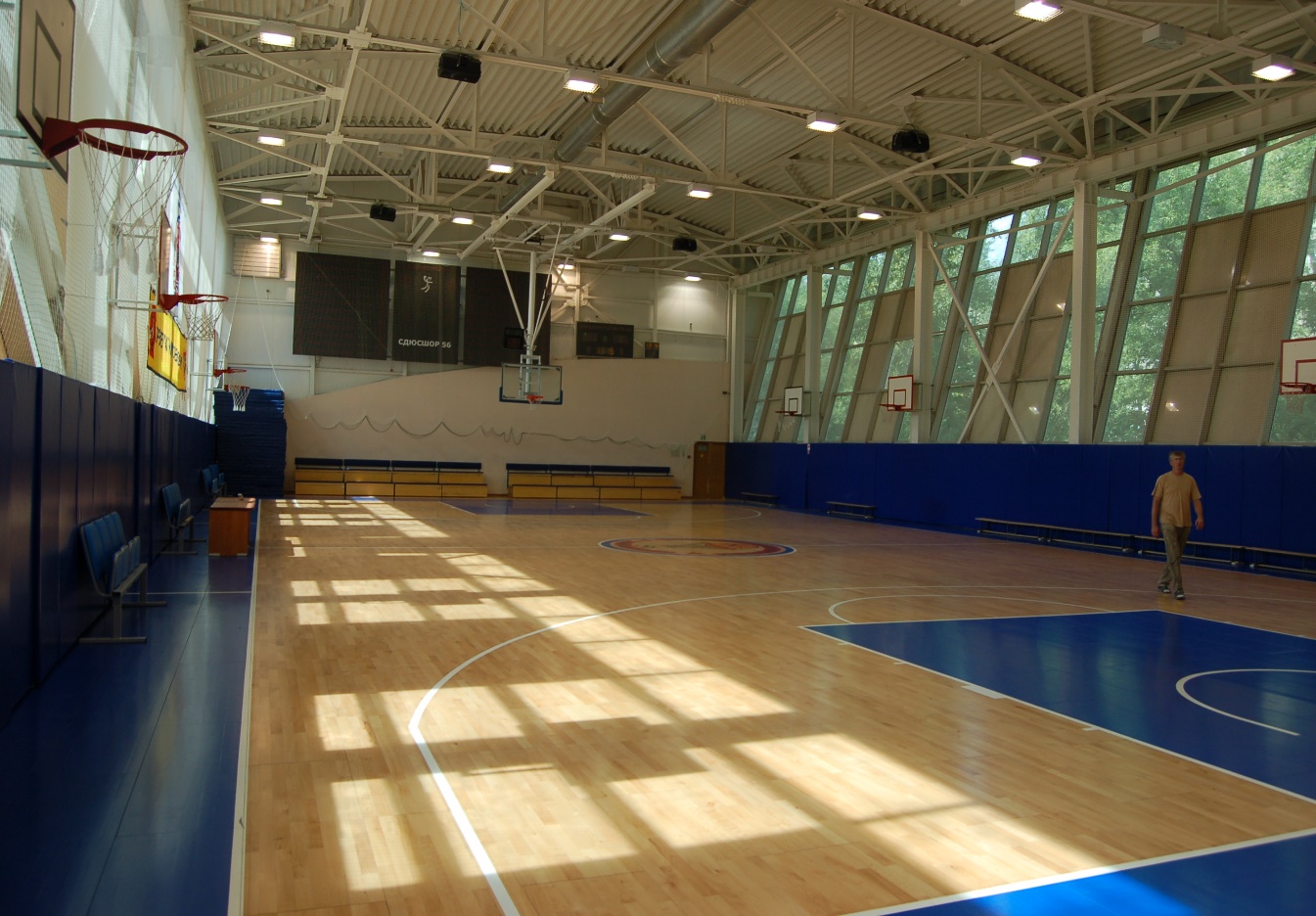 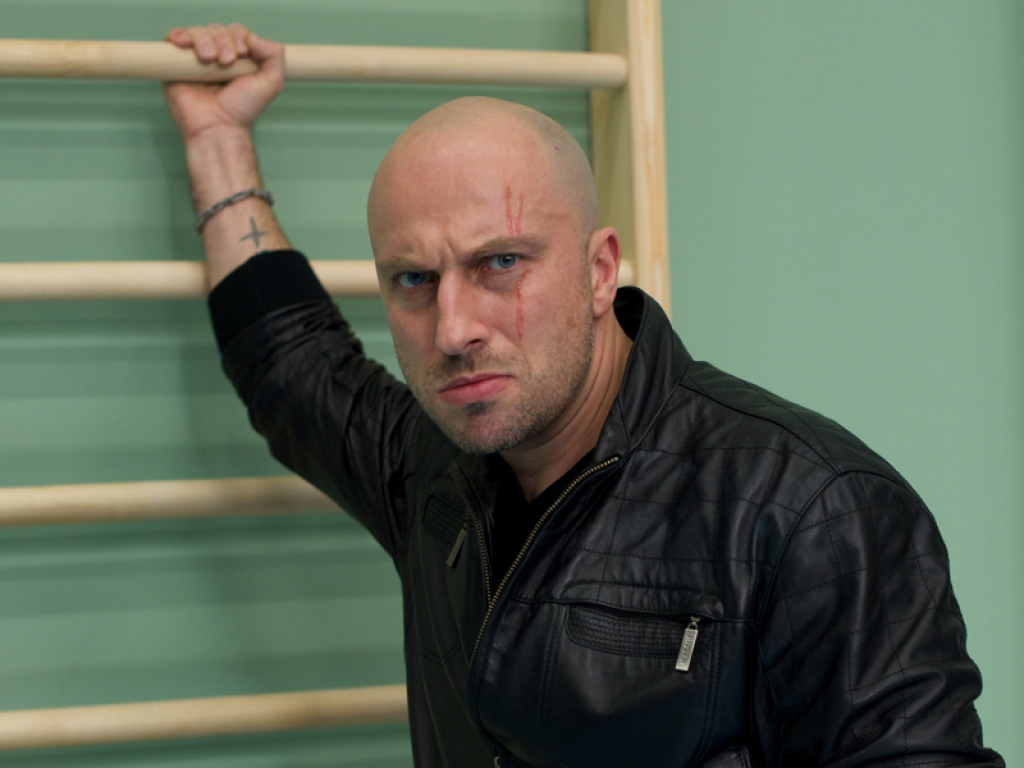 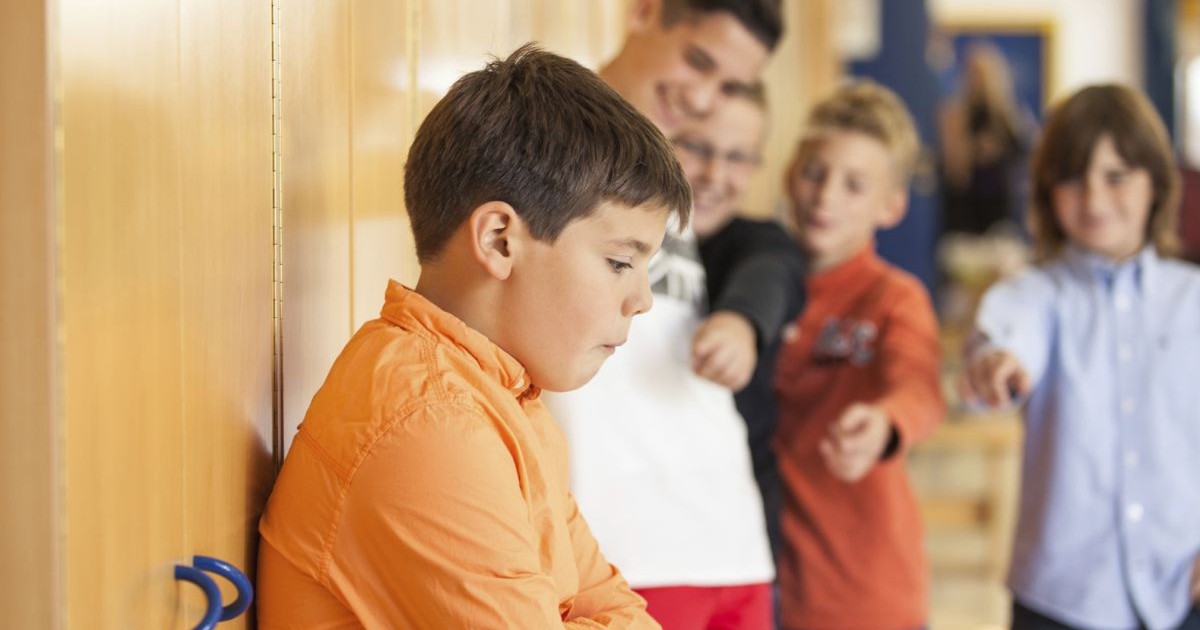 Психолого-педагогический аспект
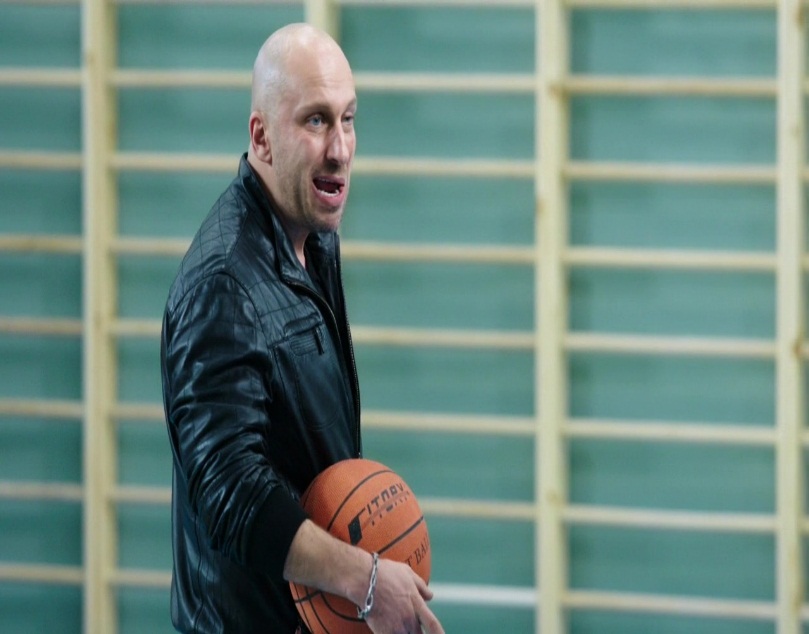 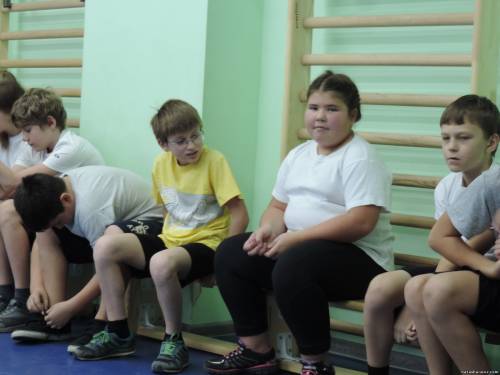 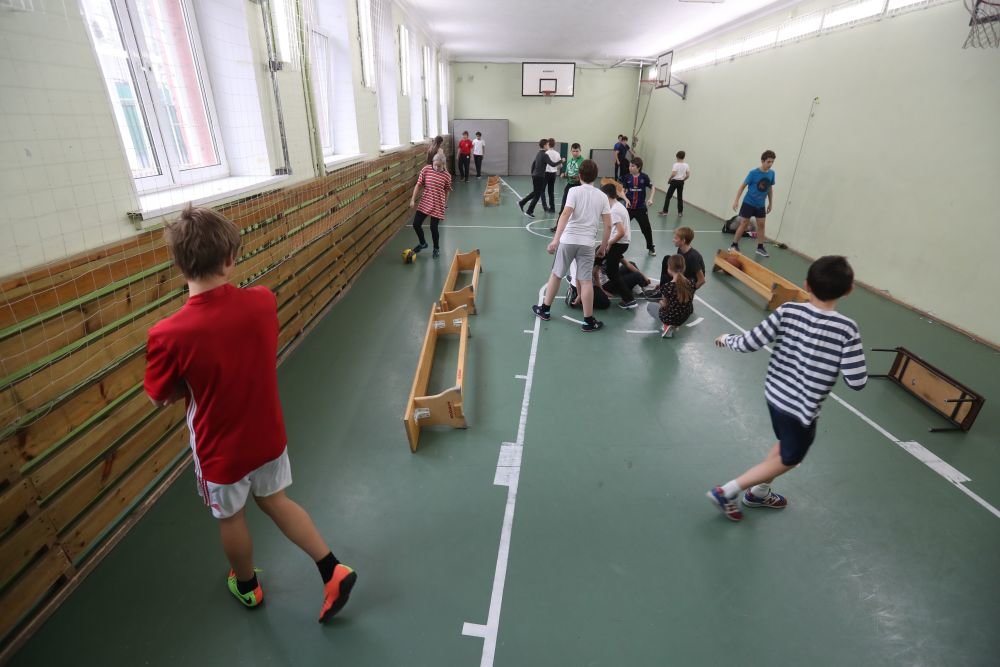 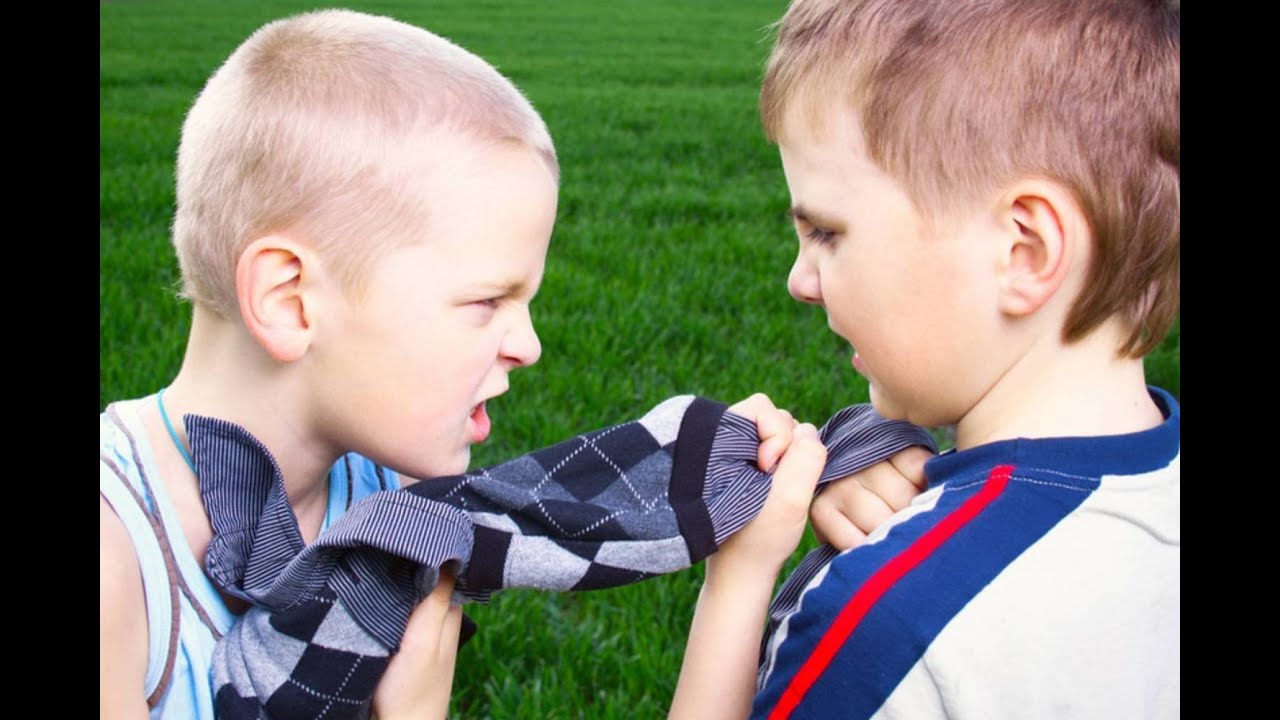 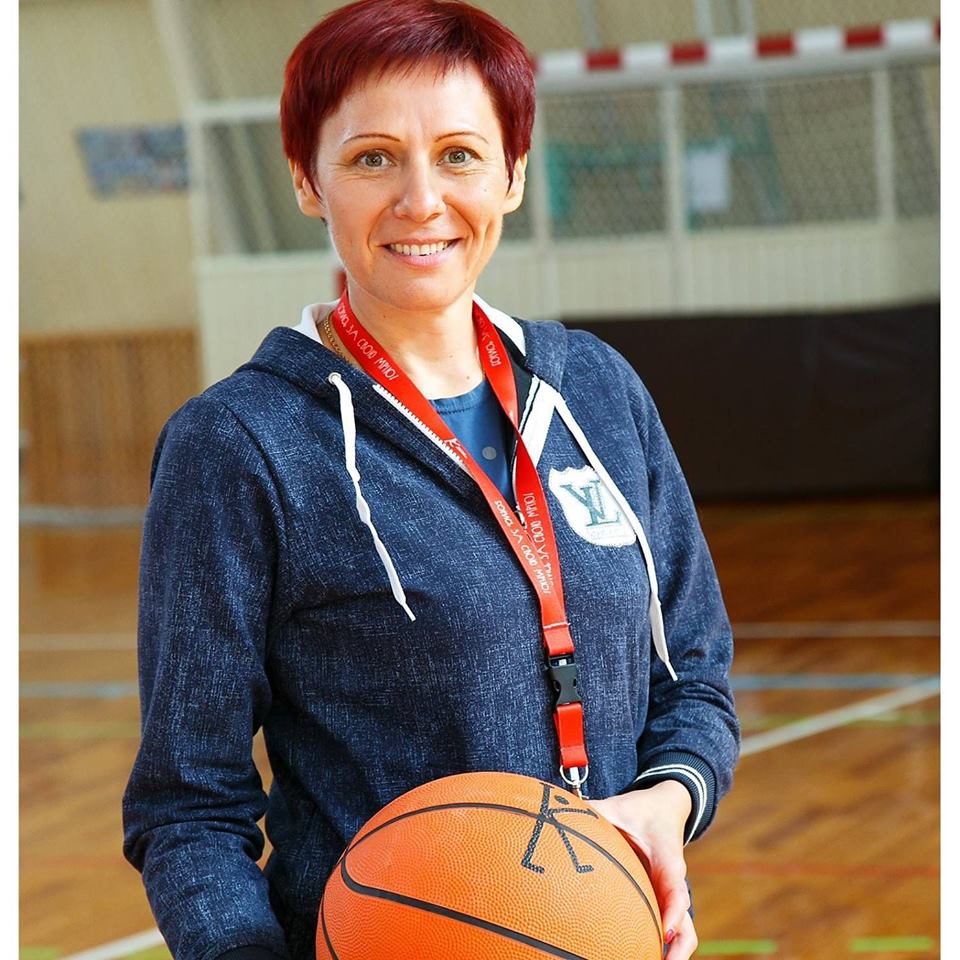 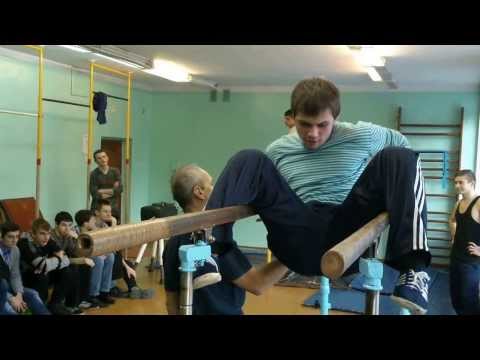 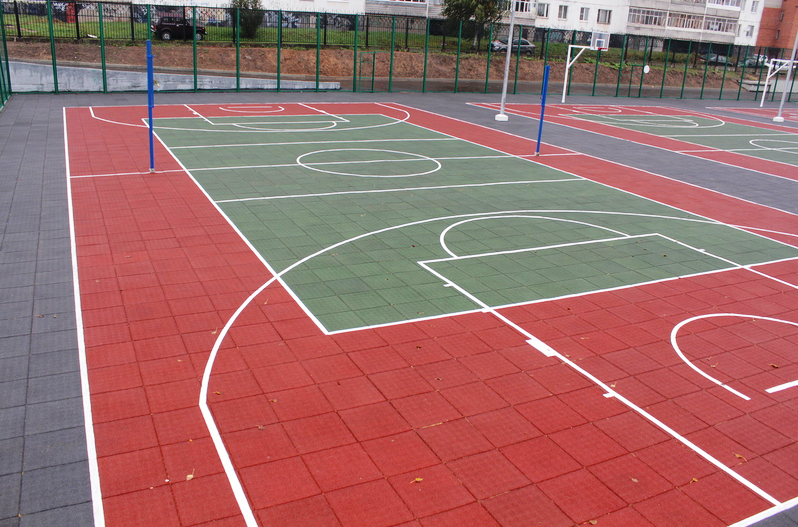 Технический аспект
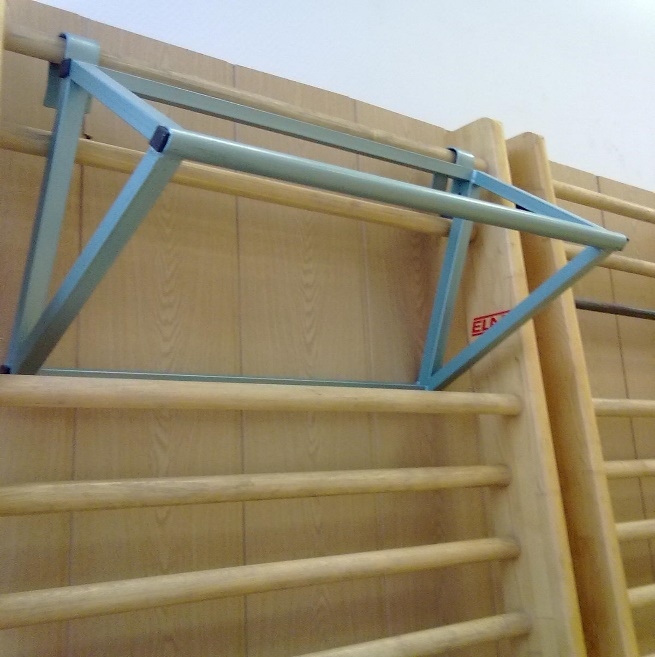 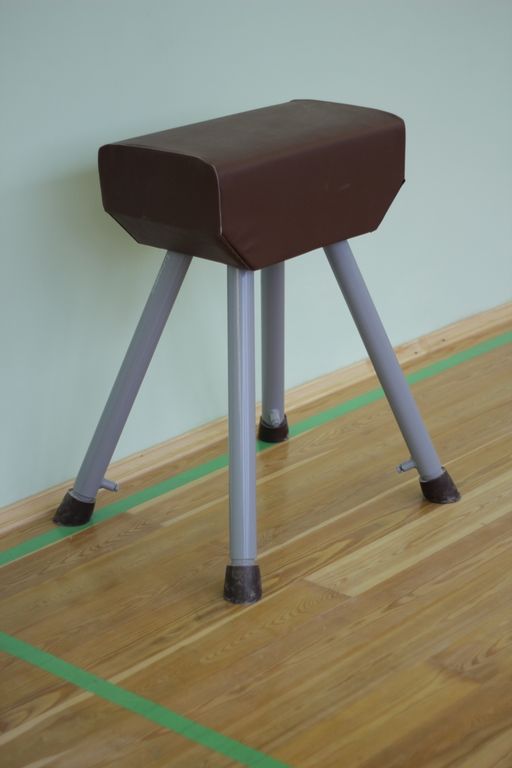 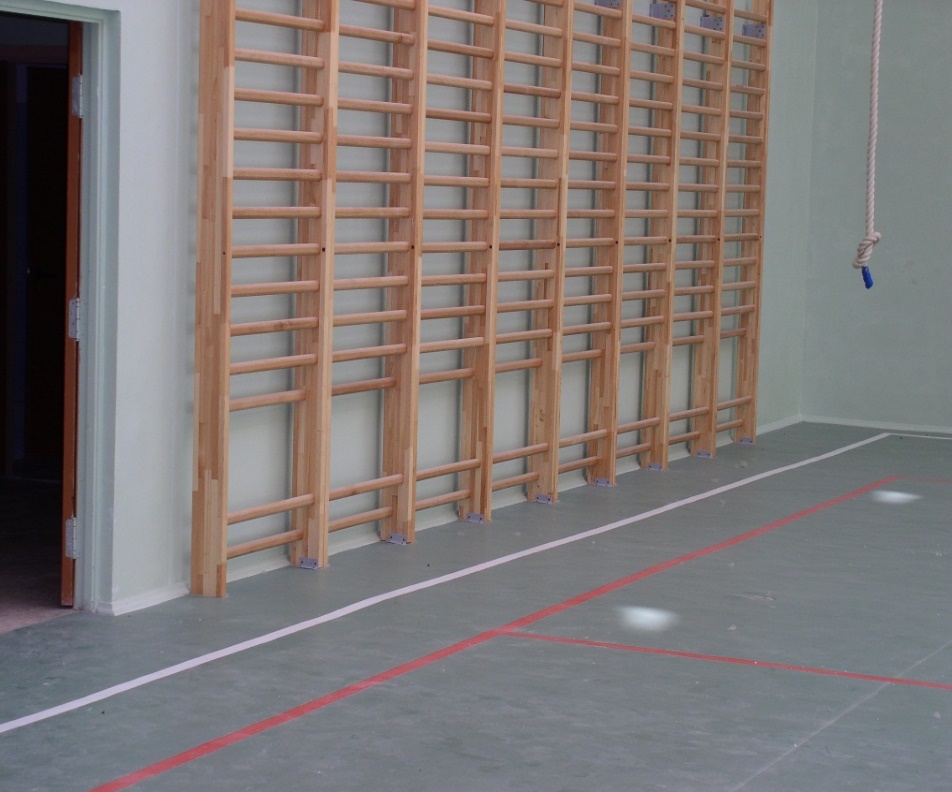 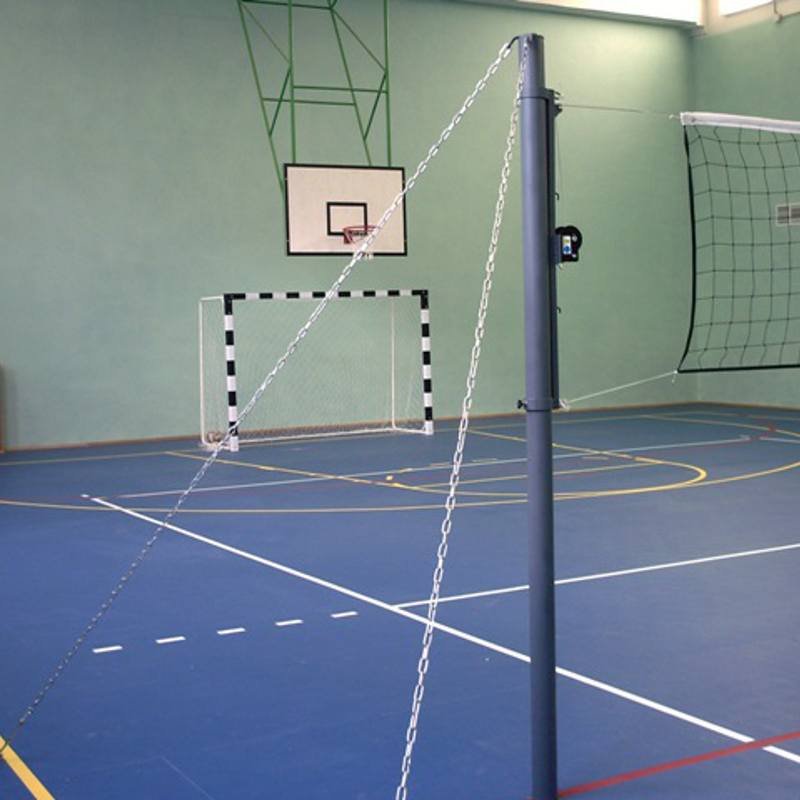 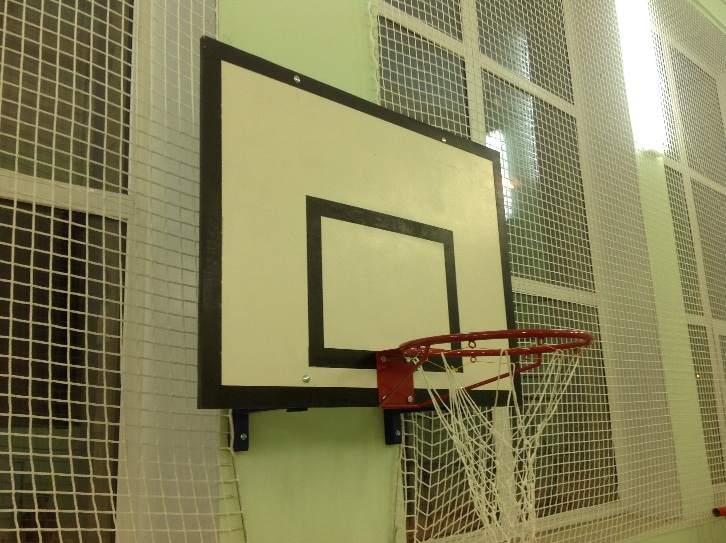 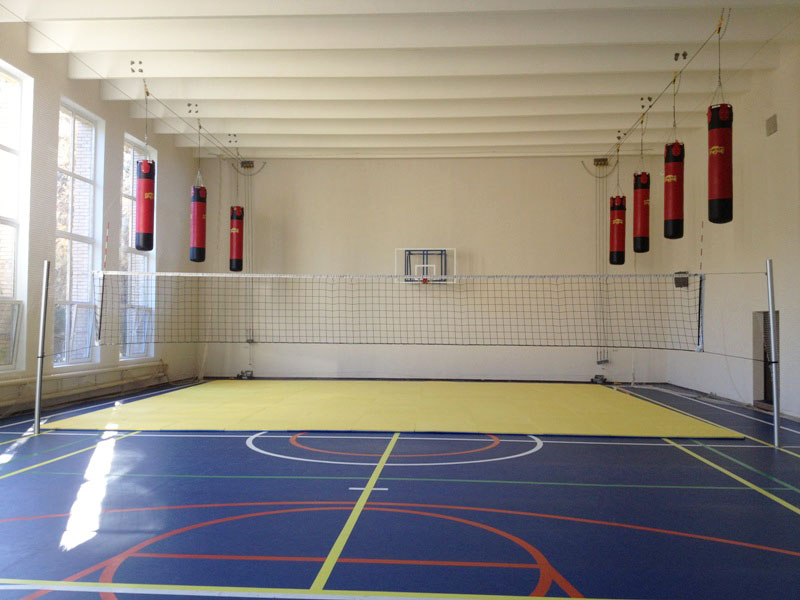 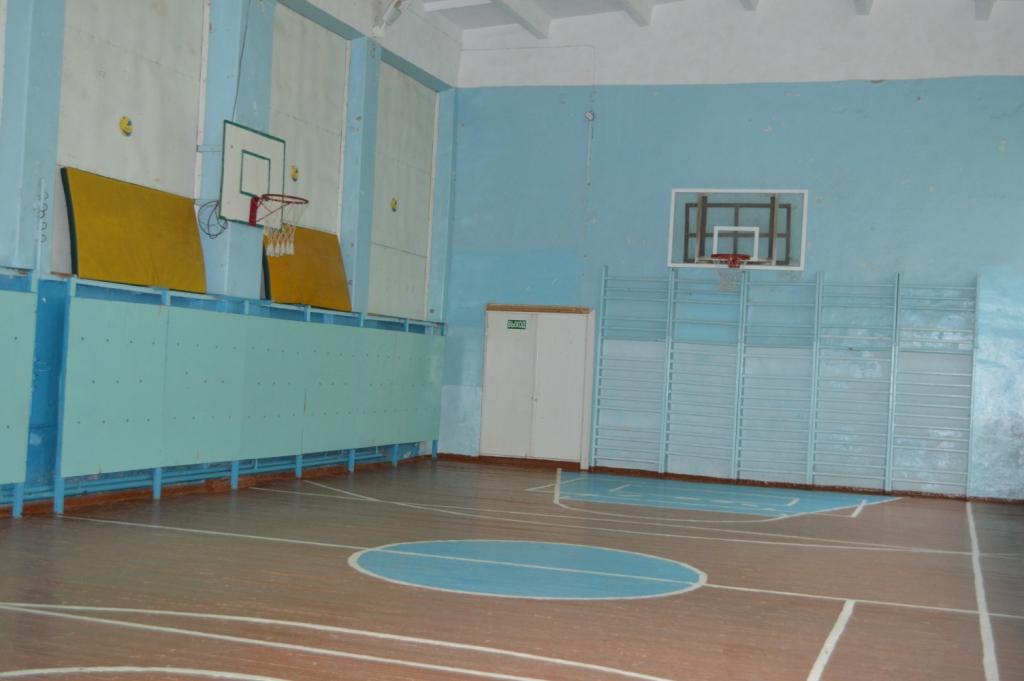 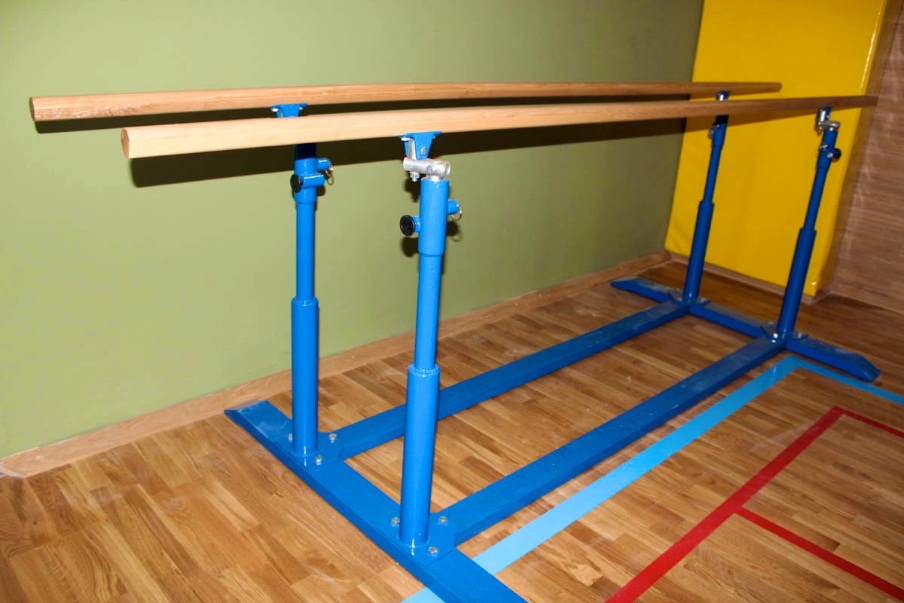 Организационно-методический
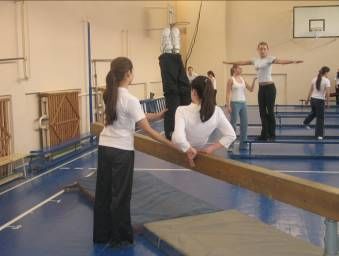 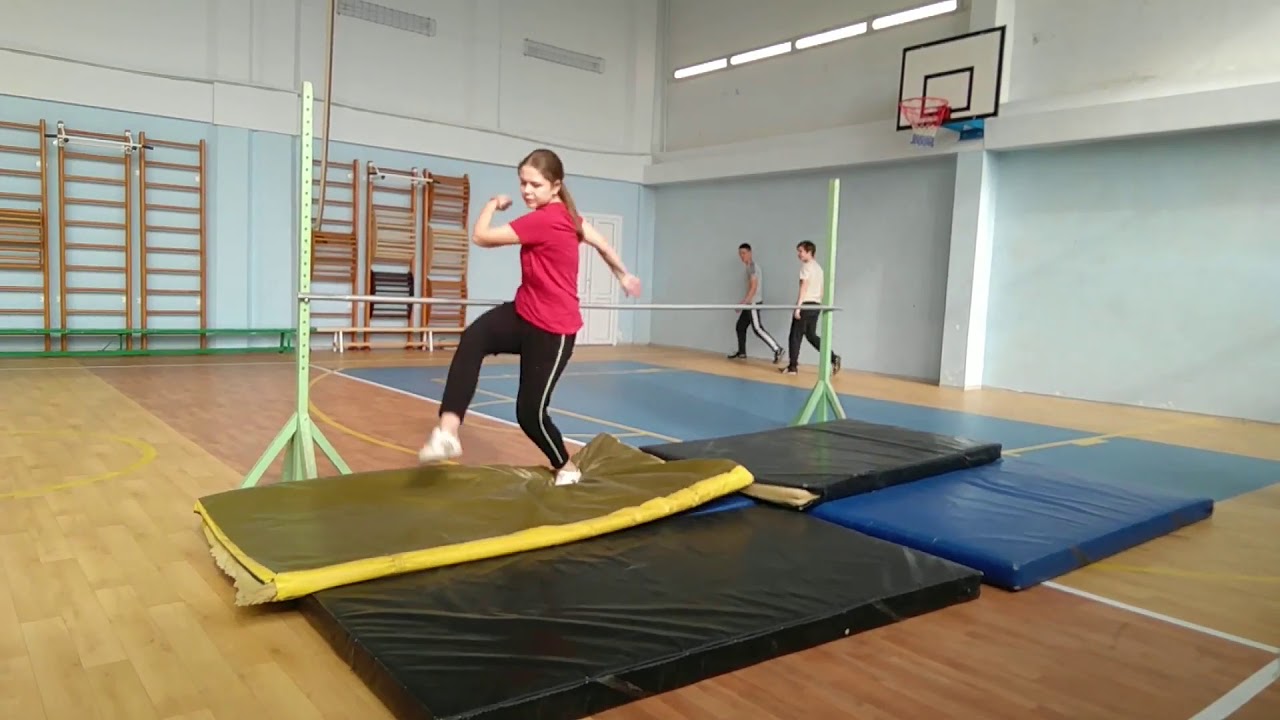 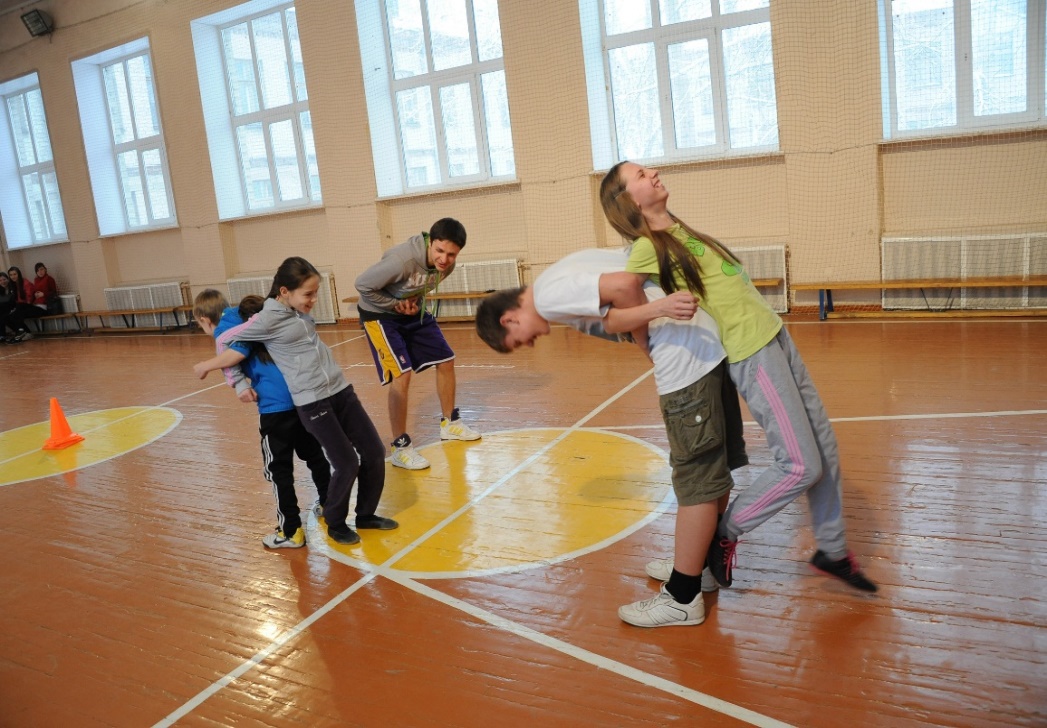 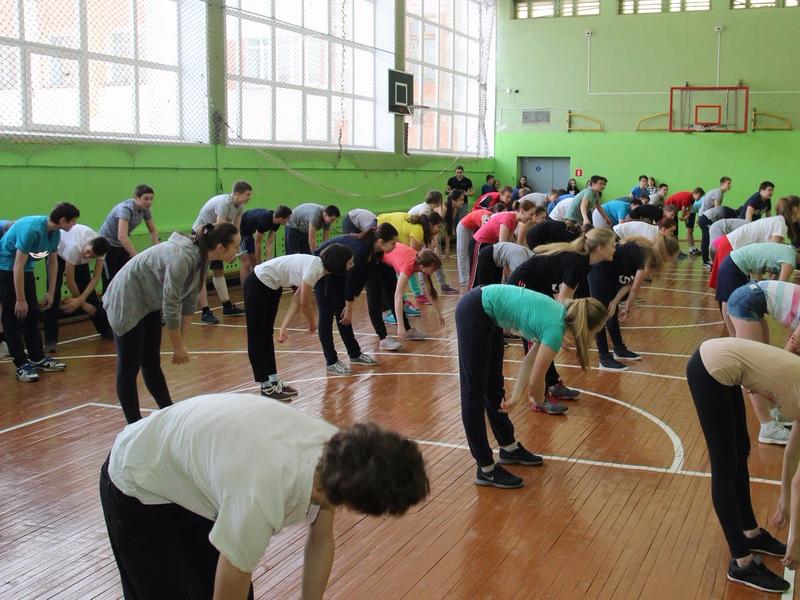 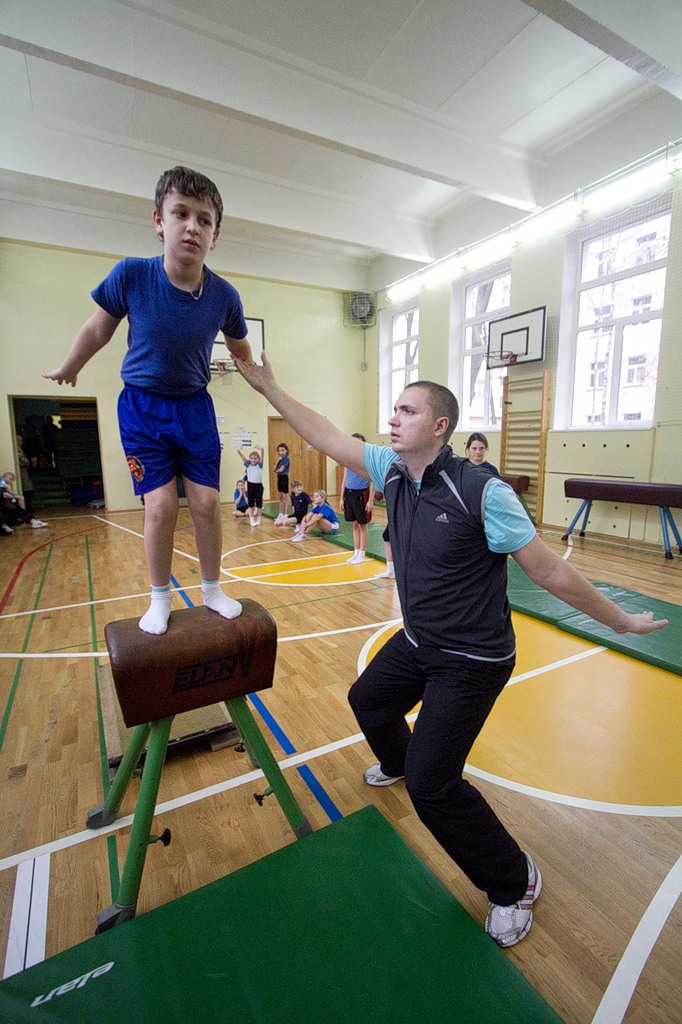 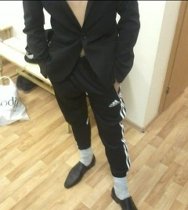 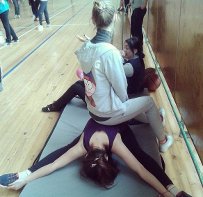 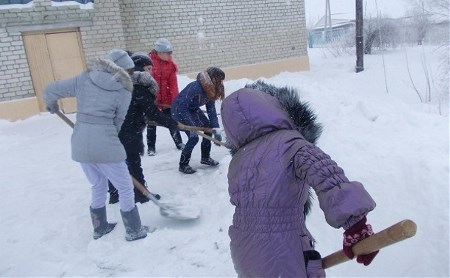 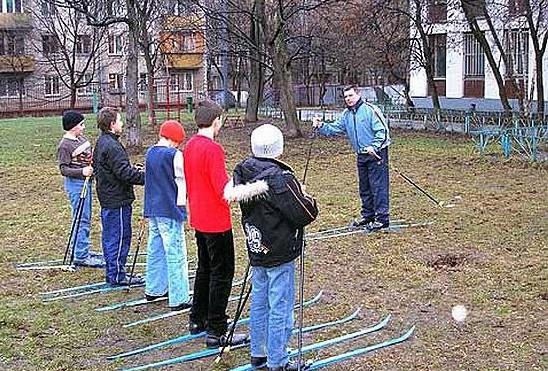 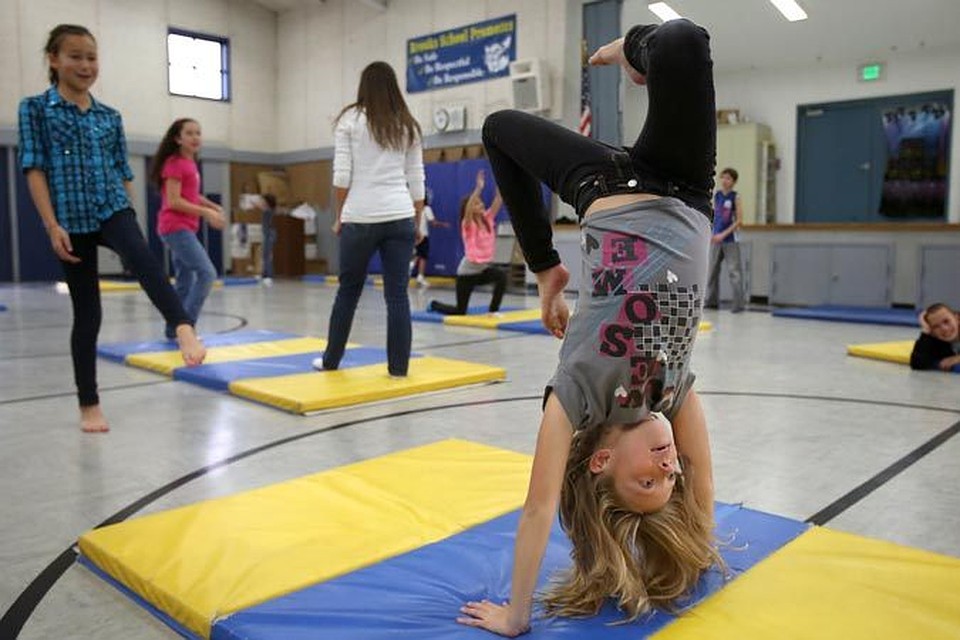 Санитарно-гигиенический
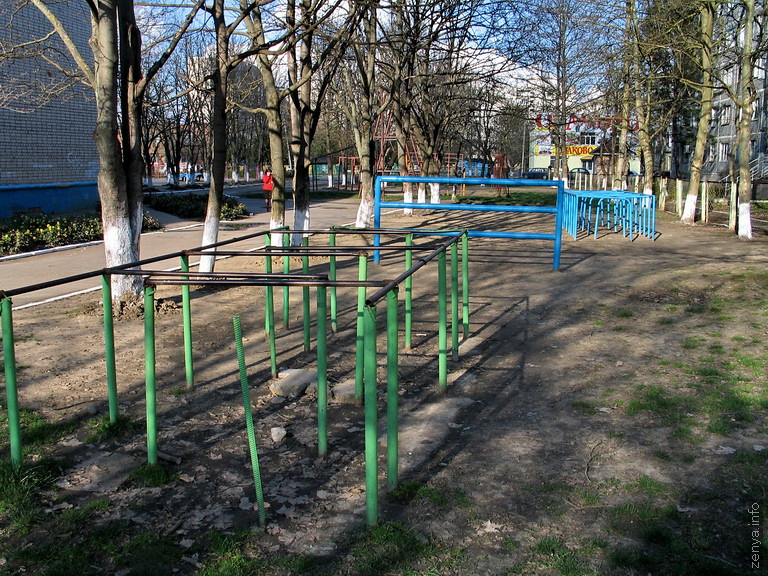 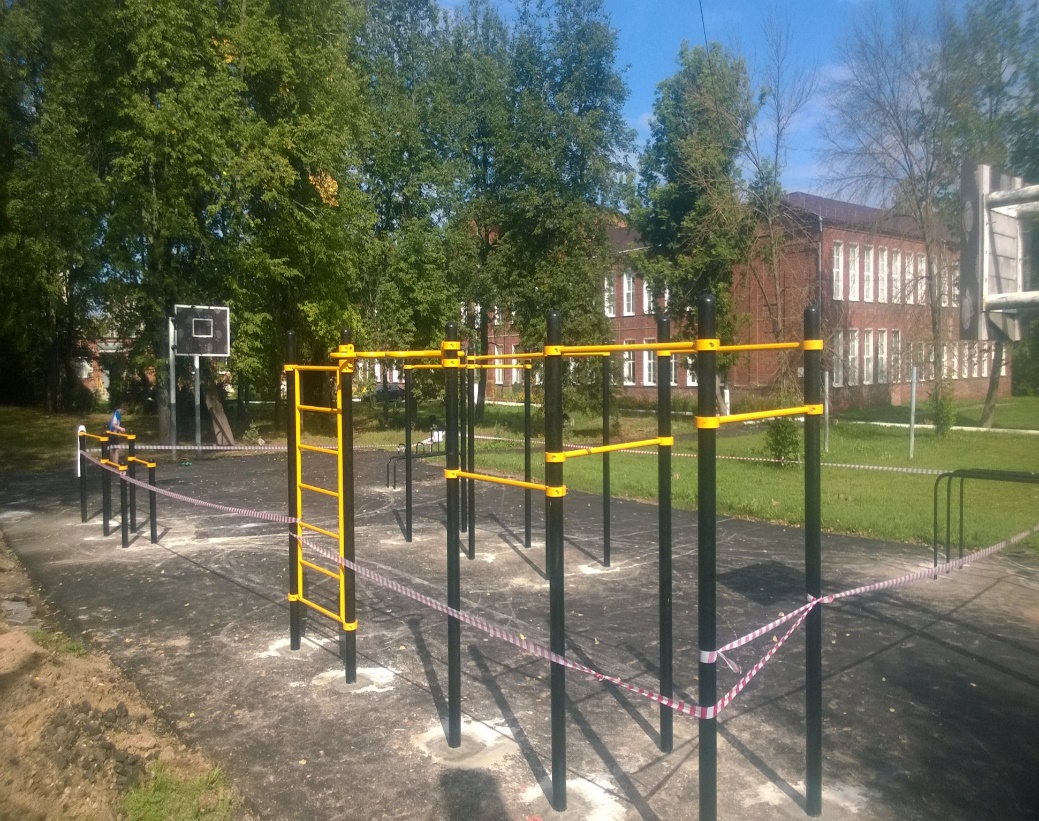 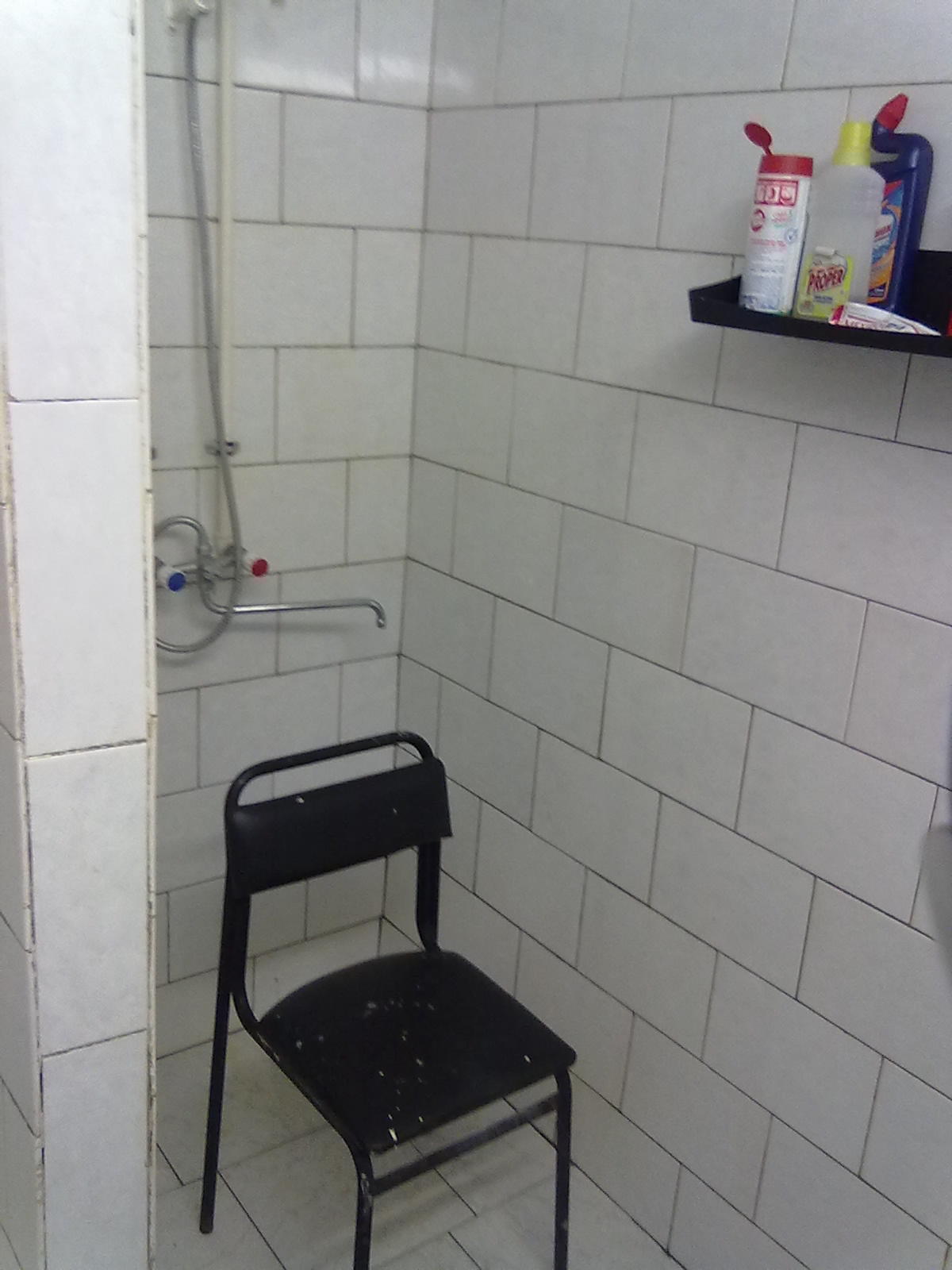 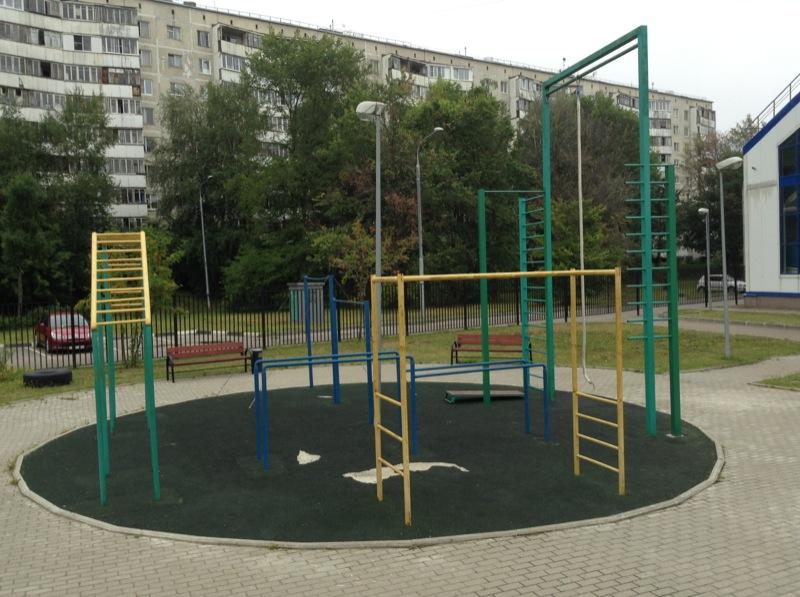 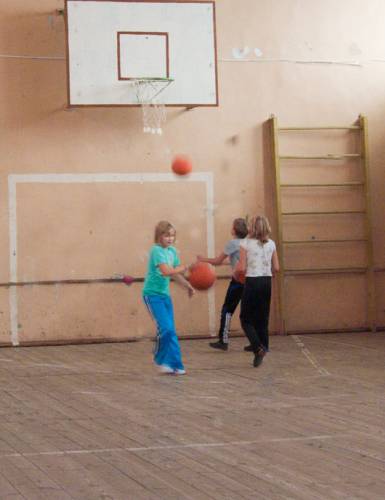 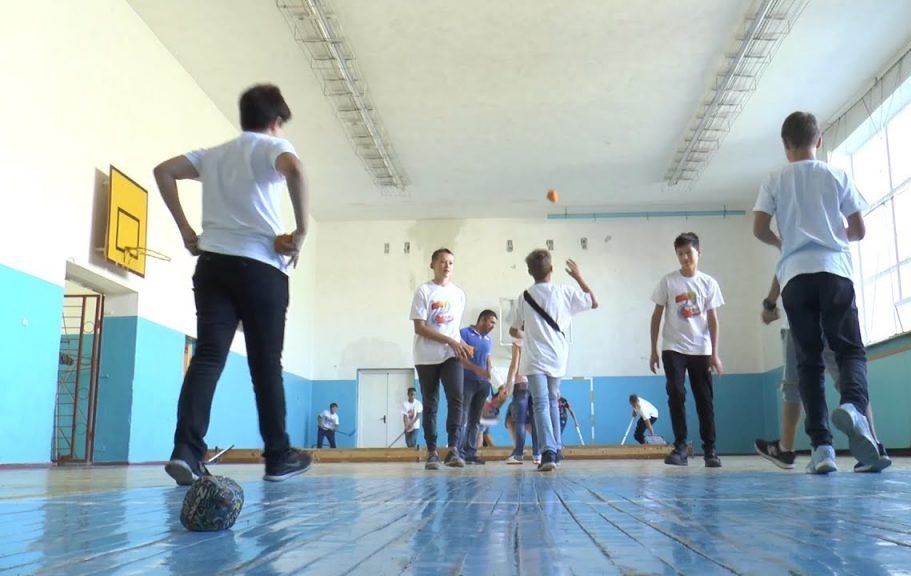 СОЦИАЛЬНО-НРАВСТВЕННЫЙ
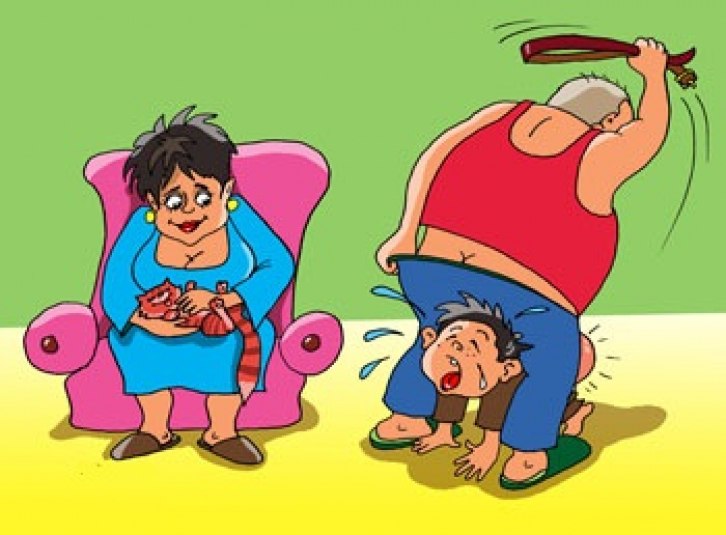 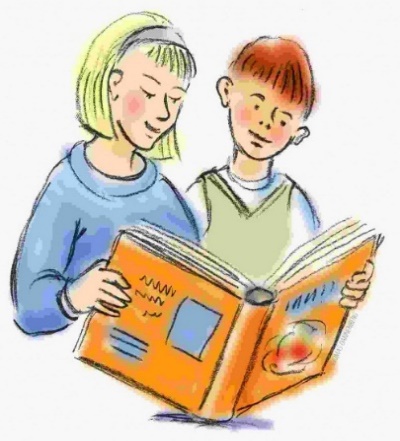 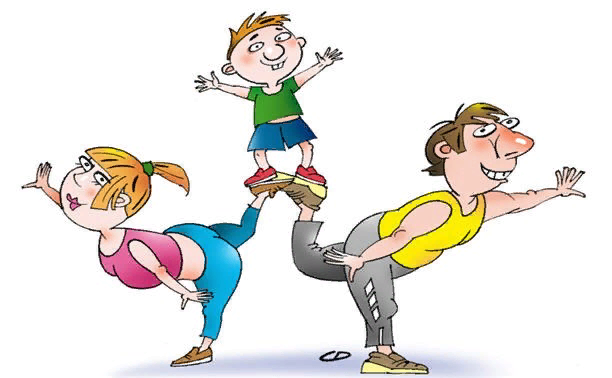 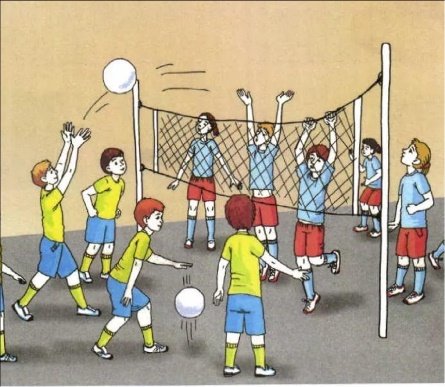 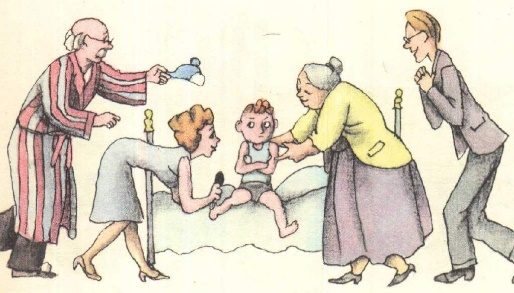 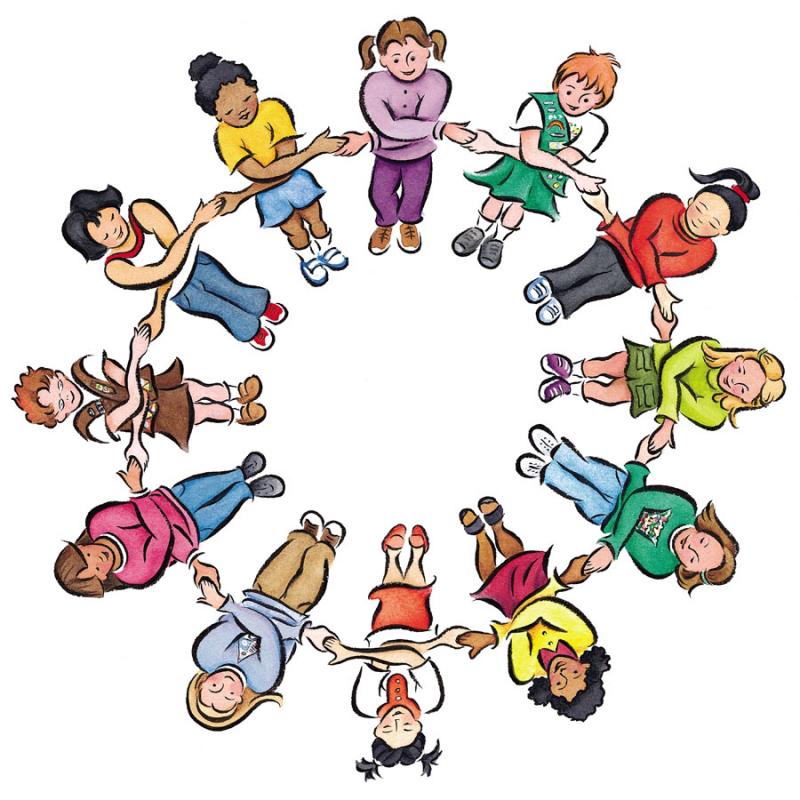 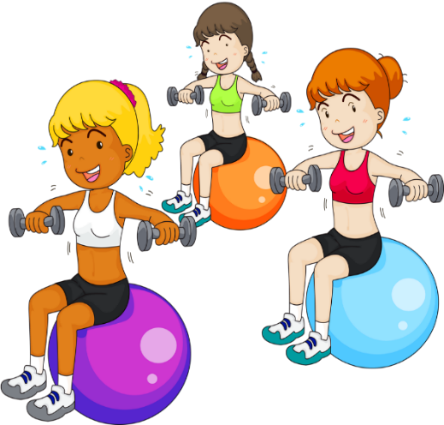 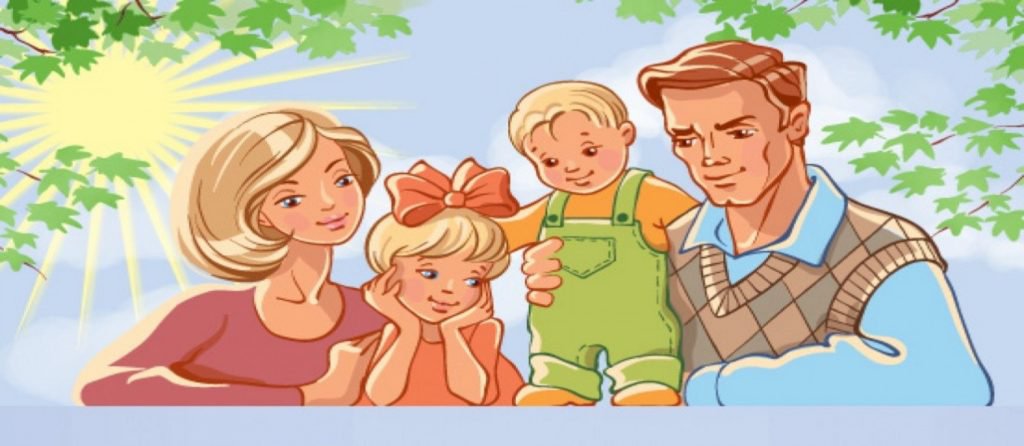 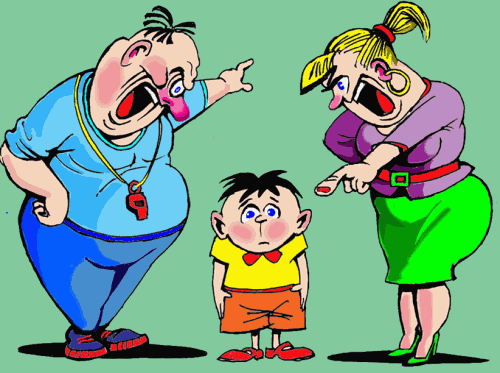 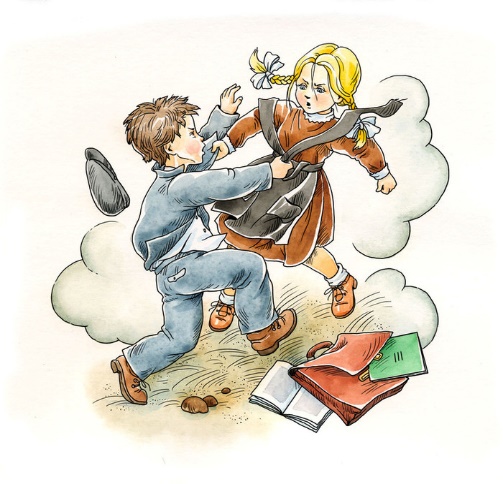 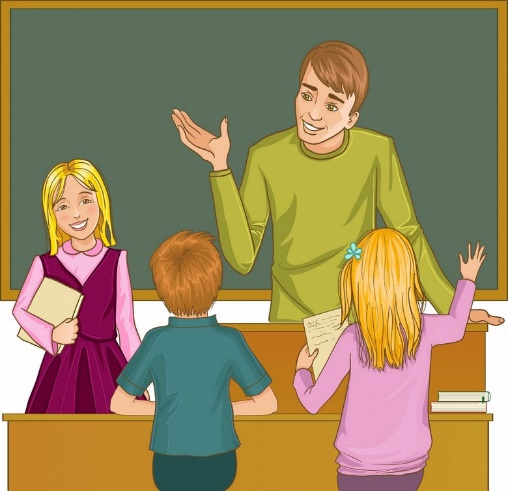 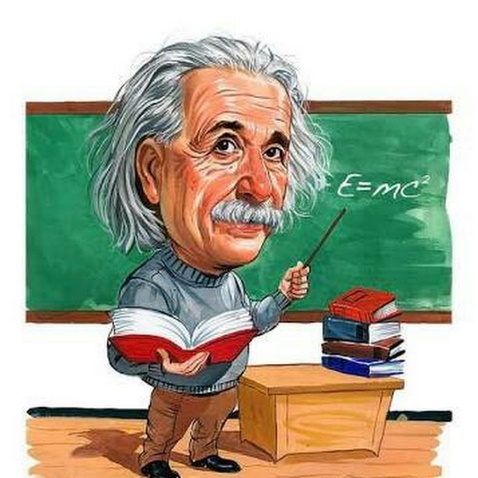 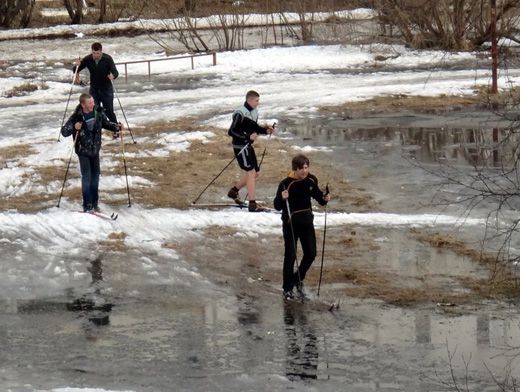 природно-климатический
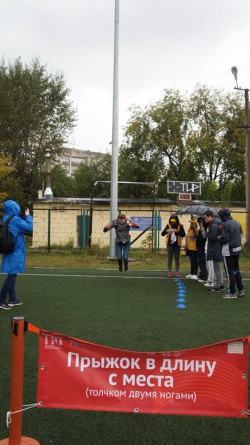 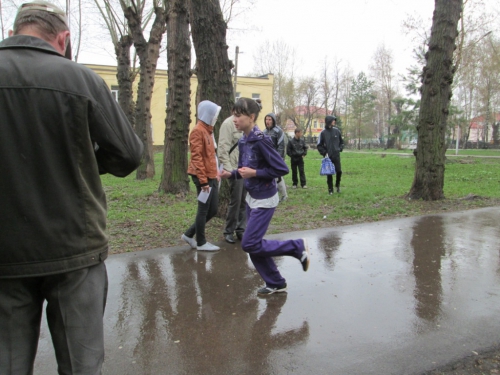 Основные причины детского травматизма во время занятий физической культурой и спортом.
недостатки в организации и методике обучения;
несоответствие инвентаря и спортивного оборудования возрастным особенностям организма занимающихся;
форсированное обучение;
не соответствие мест проведения занятий санитарно-гигиеническим и техническим  требованиям;
отсутствие документации по организации и проведению занятий (программа, учебно-тематические планы, планы-конспекты занятий) у педагога;
не соответствие или отсутствие спортивной формы у обучающихся соответствующей  виду  деятельности;
нарушение правил безопасности  во время проведения занятий учителем, педагогом дополнительного образования;
нарушение требований безопасности обучающимися
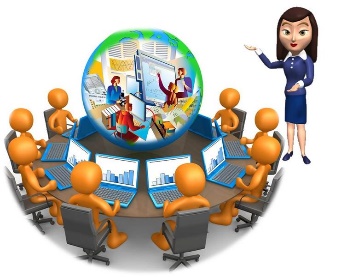 Методы формирования безопасной образовательной среды 
во время занятий физической культурой и спортом 

Методы формирования сознания (всех участников образовательной деятельности) – рассказ, объяснение, разъяснение, лекция, этическая беседа, увещевание (убеждение), внушение, диспут, доклад, пример, проведение инструктажа, соблюдение требований  инструкций, выполнение распорядительных актов.

Методы организации деятельности и формирования опыта поведения -упражнения, поручения, воспитывающие ситуации, игры с заданием, расследование, моделирование  травмоопасной ситуации и выход из неё. Разработка документов планирования, рабочих карточек, внедрение различных видов спорта ( учебных модулей)  в УВП.

Методы стимулирования и мотивации – соревнования, поощрения, благодарность, достижения, дифференцированная оценка. PR - акции, информирование (сайт, газета, листовка)

Метод убеждения и самоубеждения -  я могу, мы можем,  видео показ, рассказ, экскурсия, личный опыт, испытания и сравнение.

Метод дилемм и рефлексии –  моделирование ситуации, воспитывающие ситуации, самостоятельная работа, сюжетные игры и т.п.
Формы  по созданию безопасной среды
Профилактические мероприятия (смотры, осмотры, актирование, конкурсы, рейды)
Оптимизация психологической помощи (решение конфликтных ситуаций, поддержка в сложной ситуации, беседы)
Медико -профилактические мероприятия (сезонная и возрастная вакцинация, диспансеризация, мед.осмотры, списки освобожденных)
Оптимизация уровня образовательной нагрузки обучающегося (учет гендерной принадлежности, уровня физического развития и подготовленности, принадлежности мед.группе)
Физкультурно-массовые и оздоровительные мероприятия (Дни здоровья, форум безопасного поведения, тур.слеты, неделя спорта, квесты безопасности)
Психологическое воздействие (рассказ, видео показ, участия в учебной  «небезопасной» ситуации, решение  учебных конфликтных, спорных ситуаций)
Внедрение здоровьесберегающих технологий в УВП (организационные, профилактические, коррекционные, психолого-педагогические и др.)
Разработка и формирование документации по охране труда и технике безопасности (инструкции, журналы, акты, положения и пр.)
Разработка учебной предметной и внеурочной   документации (программы, планирование, конспекты, положения и др.)
Средства формирования безопасной среды
Организационные
1. Разработка и утверждение инструкций по всем видам физкультурно-спортивной деятельности.
2. Идентификация (определение) опасных и вредных факторов. 
3. Разработка организационных мероприятий  по обеспечению безопасности на занятиях физической культурой и спортом.
4. Подготовка к действиям в условиях проявления опасности. 
5 Составление и утверждение плана спортивно-массовых и физкультурно-оздоровительных мероприятий  в образовательной организации.
6.Разработка схем передвижения с обучающимися к местам проведения занятий на территории образовательной организации ( к спортивным плоскостным объектам)
Практические
1.   Проведение актов осмотра мест проведения занятий с определением факторов риска.
2.    Проведение работ по ликвидации или нивелированию рисков на объектах спорта (все что можно сделать без привлечения других ведомств и структур). 
3.   Заполнение журнала регистрации результатов  испытаний (визуального осмотра) инвентаря  и оборудования, (вентиляционных устройств)
4.    В составе комиссии   актирование   мест проведения занятий к началу нового учебного года.
5.    Проведение инструктажа с обучающимися и воспитанниками, заполнение  журнала регистрации прохождения инструктажей.
6.   Составление списков спортивного инвентаря и оборудования необходимых для списания в конце учебного года  и для укомплектования на новый учебный год.
7.  Формирование списков обучающихся с указанием принадлежности к мед.группе.
8.  Комплектование  аптечки средствами первой до врачебной помощи ( с мед. работником)
9.   Составление (разработка) учебной программы 
10.  Разработка и утверждение годового планирования по предмету и/или виду деятельности (дополнительное образование)
11.   Разработка и утверждение тестовых и контрольных упражнений по разделам программы и/или  виду деятельности (доп. образование, спорт.секция)
Основные требования :
к конструктивным архитектурным  элементам;
 к  поверхности покрытия и/или  полу (какой из чего);
 к стенам ( структура, элементы отделки, цветовая гамма);
 к перекрытиям;
 к  безопасным зонам;
 к системе воздухообмена и температурному режиму (для помещений);
 к проемам естественного освещения;
 к основному входу и  запасному выходу; 
 к системе  освещения;
 к системе отопления (для помещений);
 к установке, размещению и расположению  спортивного оборудования;
 к способам крепления спортивных снарядов;
 к прилегающим подсобным помещениям (раздевалки, сушилки, душевые, туалетные комнаты; снарядные и складские комнаты);
к эргономики (Общие требования ГОСТ 12.1.004-91)
к режиму организации образовательной деятельности;
ДОКУМЕНТЫ:
     СанПин 2.4.1.3049-13 для ДОУ;
     СанПин 2.4.2.2821-10 для Общеобразовательных организаций, 
     СанПин 2.4.4.3172-14 для доп. образования,
     СанПин 2.1.2.1188-03 для бассейнов.
Методический кейс  .
Инструкции по всем видам физкультурно-спортивной деятельности (урочная, внеурочная деятельность)
Содержание бесед, рассказов по формированию безопасного поведения.
Код безопасности для обучающихся
Журнал регистрации прохождения инструктажа с обучающимися и воспитанниками.
Журнал  регистрации результатов испытаний (визуального осмотра) спортивного инвентаря, оборудования и вентиляционных устройств.
Акты осмотров мест проведения занятий.
Акт приемки спортивной  материально-технической базы к началу нового учебного года. 
Акты соответствия мест проведения соревнований техническим требованиям вида спорта.
Подборка видео материалов «оказание первой помощи пострадавшему на воде, на объекте спорта»
Схемы безопасного расположения гимнастического оборудования во время занятий снарядной гимнастикой.
Подборка игр малой подвижности для организации подвижной перемены и досуга обучающихся
Схемы организации частей урока, с учетом рискообразующих факторов.
Разработка по нивелированию конфликтных ситуаций в детской среде средствами физической культуры.
Формирование содержания физкультурно-спортивного образования с учетом психотипа обучающихся (игры, комплексы упражнений,)
Утвержденные схемы передвижения к местам проведения занятий на территории образовательной организации и за её периметром.
Правила поведения для обучающихся на местах проведения занятий, в раздевалках, рекреационной зоне.
Утвержденный график проведения учебно-тренировочных мероприятий в связи с объявлением чрезвычайной обстановки в образовательной организации.
Паспорт на спортивную  инфраструктуру общеобразовательной организации.
Сценарии мероприятий посвященные формированию навыков безопасного поведения на объектах спорта. 
Учебные квесты безопасности по видам спортивной деятельности
Система управления рисками спортивной инфраструктуры образовательной организации
Цель   и задача
Выявление рисков
Оценка текущего состояния
Утверждение распорядительных документов
Анализ каждого решения, выбор оптимального
Поиск альтернативных решений
Управление процессом
Распределение ответственности
Планирование
Наблюдение за тенденциями
Анализ результативности
Здоровье Наших детей   в Наших  руках!
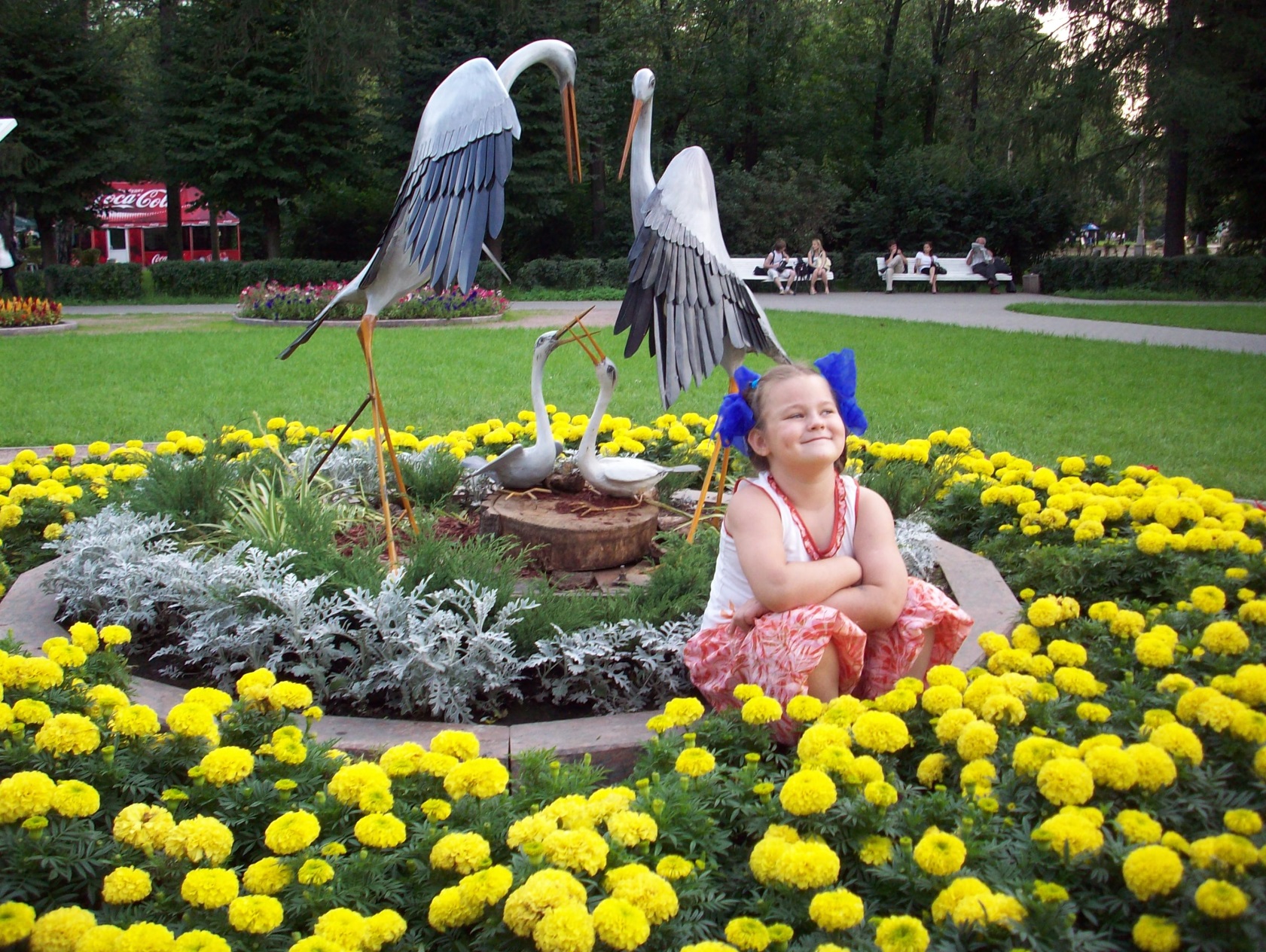 Спасибо за внимание!
Грибачева Марина Анатольевна –заместитель директора ФГБУ «ФЦОМОФВ»,
руководитель ФРЦ  ФГБУ «ФЦОМОФВ», кпн, ОФК.адрес электронной  почты: fcomofv@ mail.ru
Сайт  - фцомофв.рф